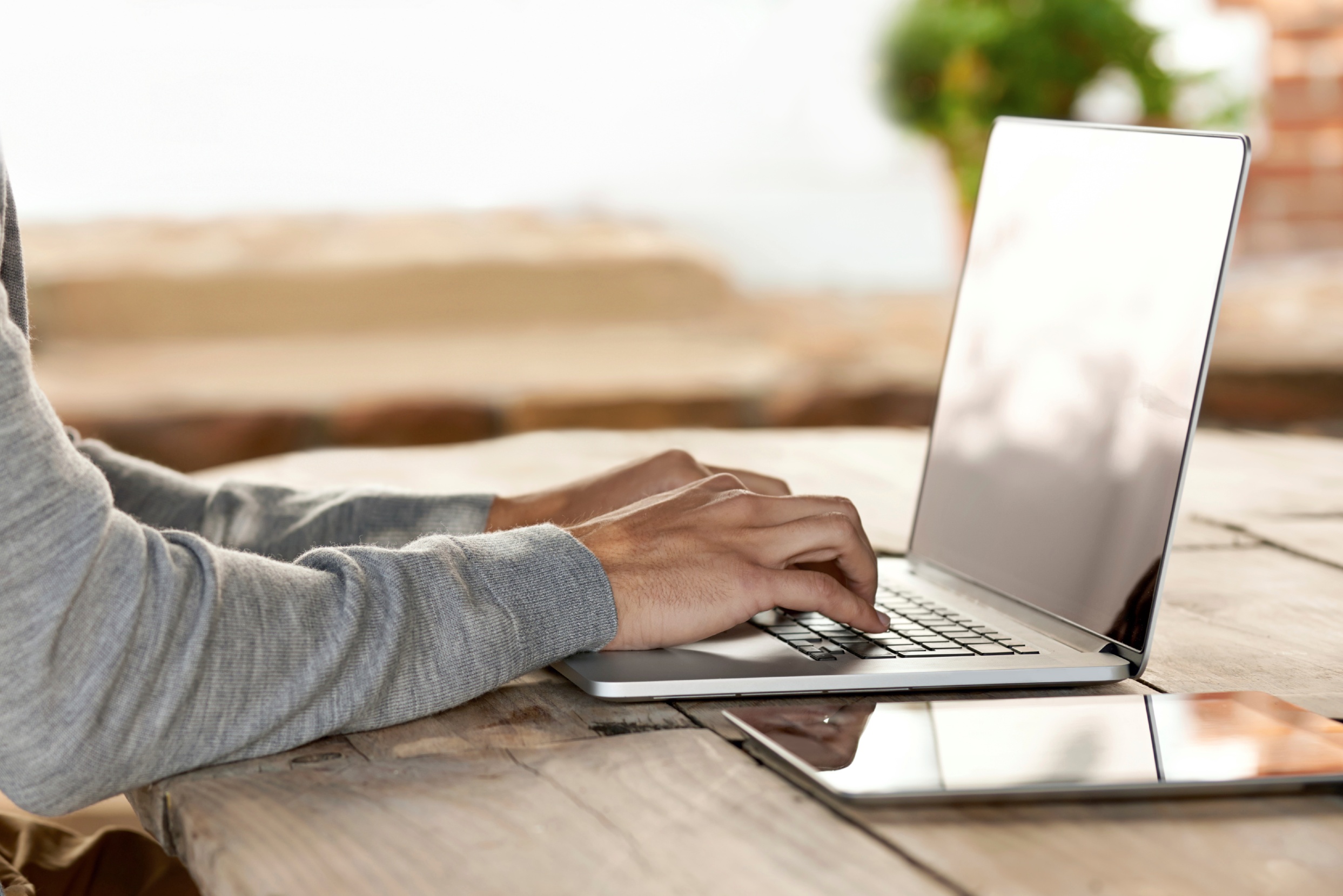 How to Use Your PSN Account Management Center (AMC)
Use the arrows on your keypad to  move forward (→) or go back (←) to a slide.  
A next arrow will appear when the slide is complete and you can advance at any time to the next slide.
NEXT
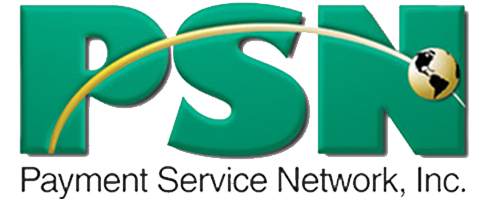 AMC login
NOTE: You must have an administrator in your company set you up as a user before you can log into the AMC. Your administrator decides what functions you can do in the AMC.
There are 3 types of users. Ask the administrator which one you are:
READER: Can only view info & change password
PROCESSOR: View info, change passwords + make payments
ADMINISTRATOR: Can do all

Once you are set up…

Go to
 www.PaymentServiceNetwork.com
Click on Business Client Login
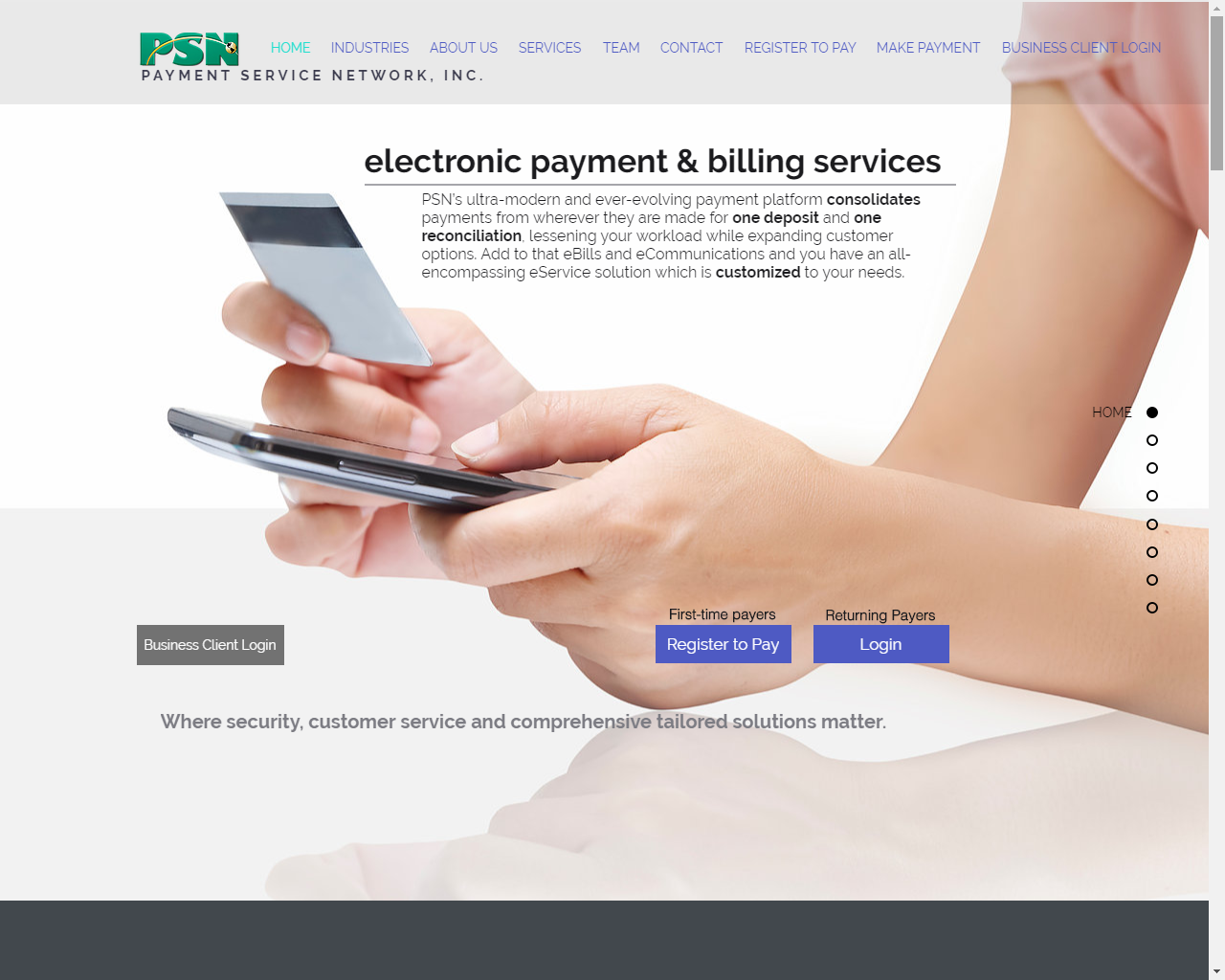 NEXT
AMC login
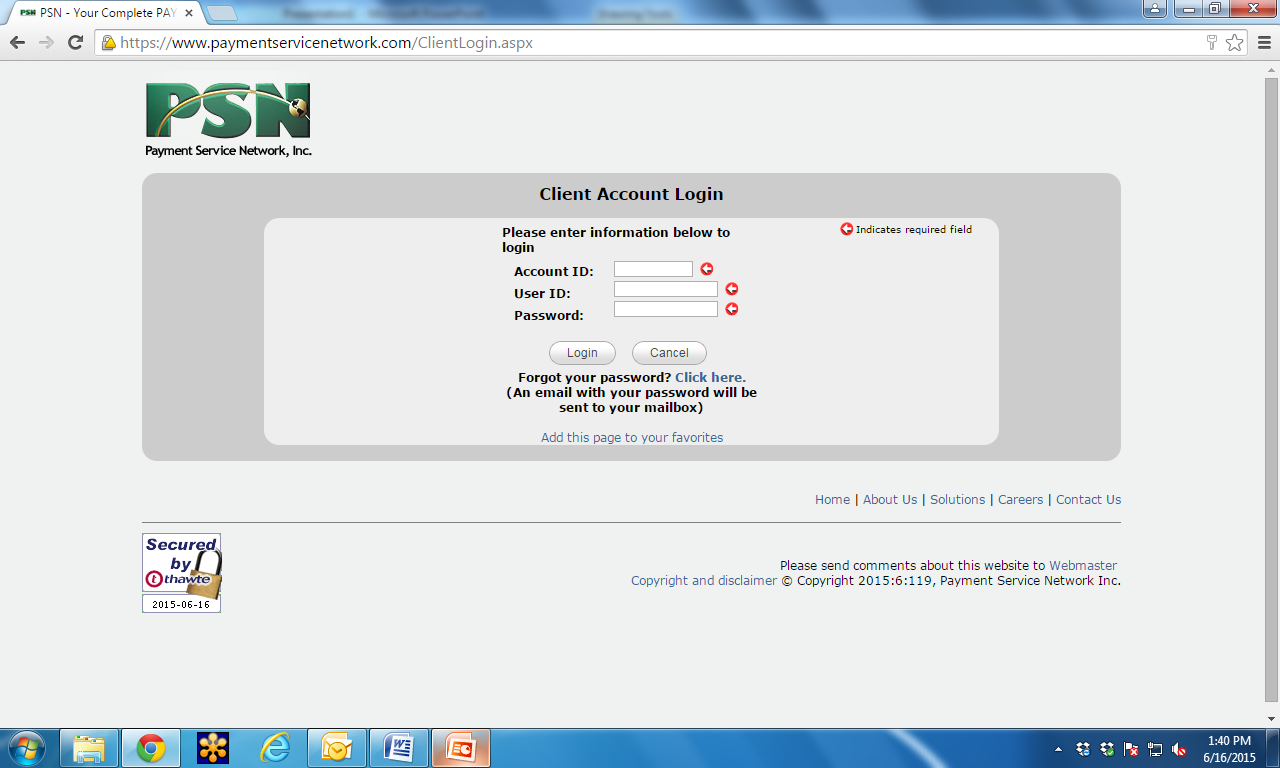 BEFORE YOU LOG IN…
Save this page to your Favorites, so that future logins are quicker	https://www.paymentservicenetwork.com/ClientLogin.aspx

THEN…
Enter Account ID, User ID, Password (Provided by your administrator)

LATER…
If you forget your password, use the “Click here” feature
NEXT
Getting around via Quick Links
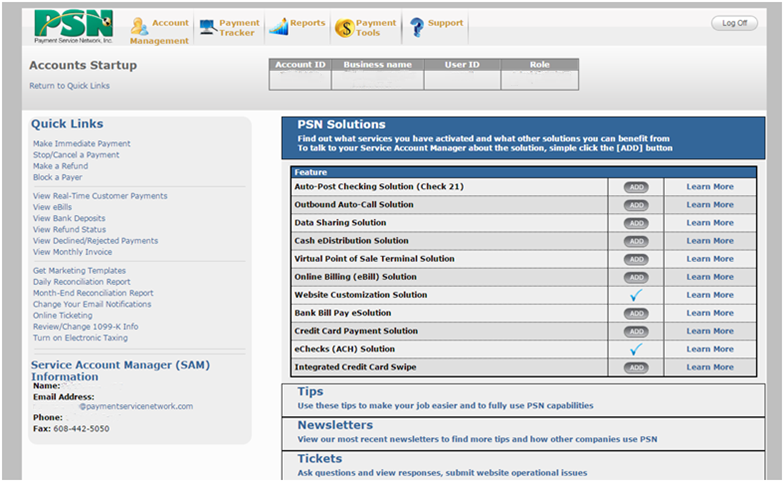 Return to Quick Links from any page
Use Quick Links to navigate to the most frequently used functions
NEXT
Getting around via Quick Links
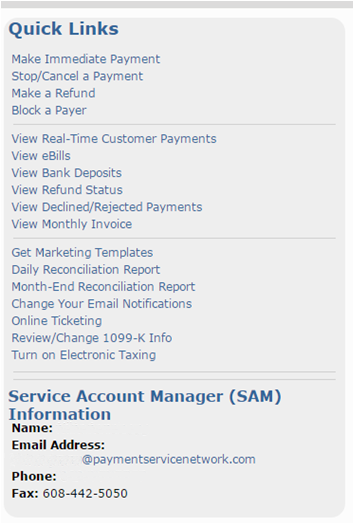 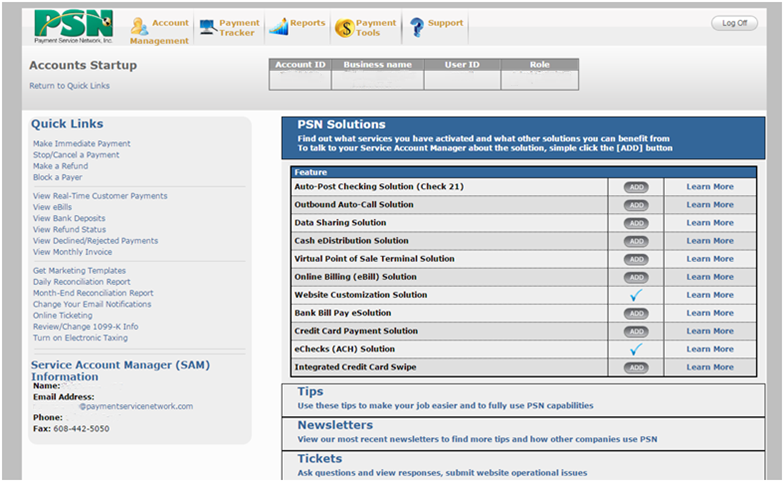 Payment Management
Viewing Reports
Administration
Your PSN Contact
NEXT
Getting around: Viewing payments
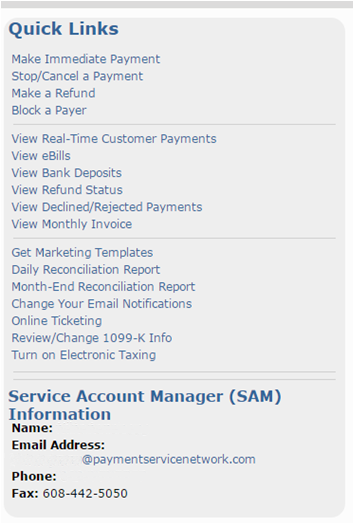 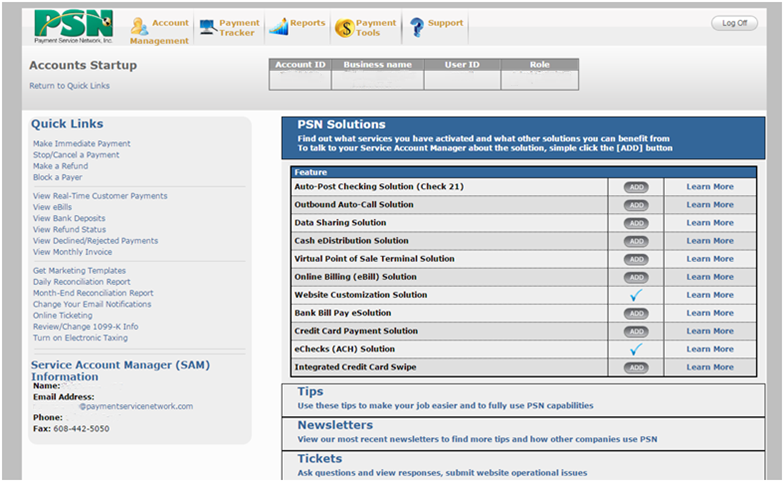 View Real-Time Customer Payments
NEXT
Viewing real-time payments
You can view in real time any payment made through PSN.
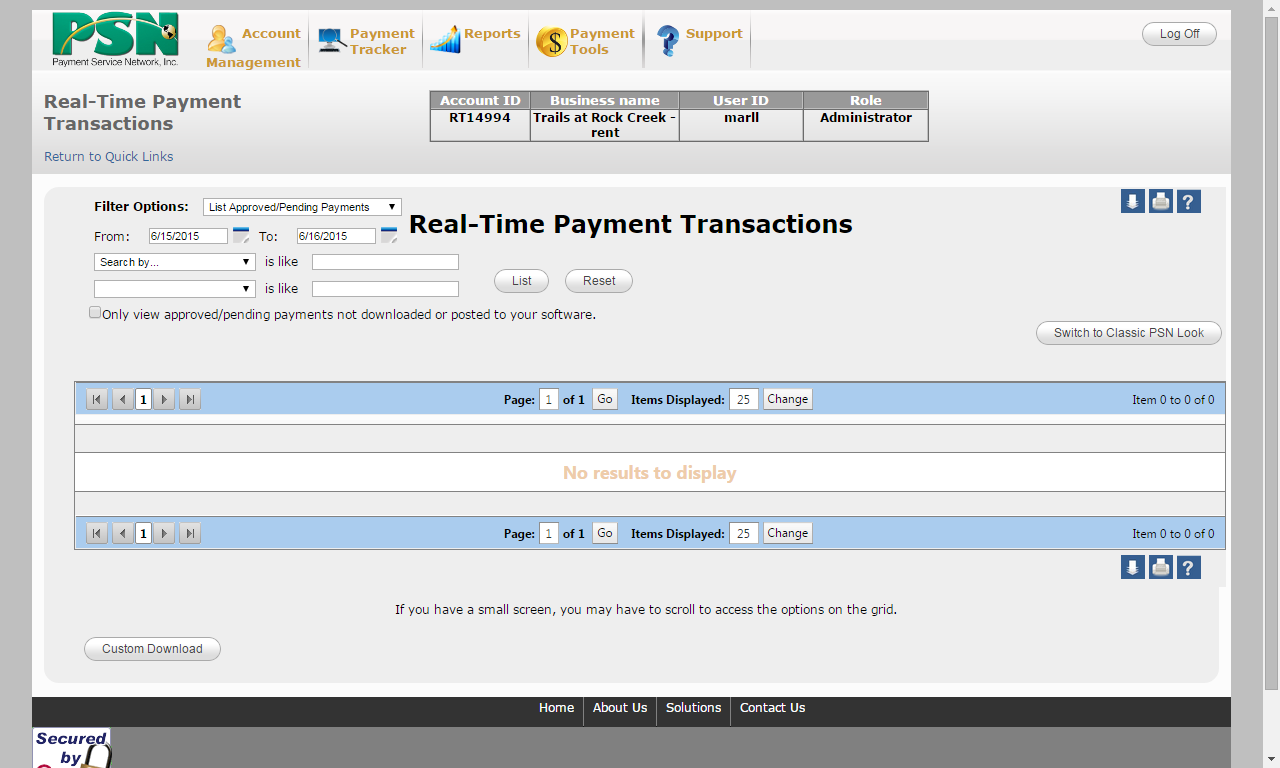 Select a date range
You can narrow the search by other criteria
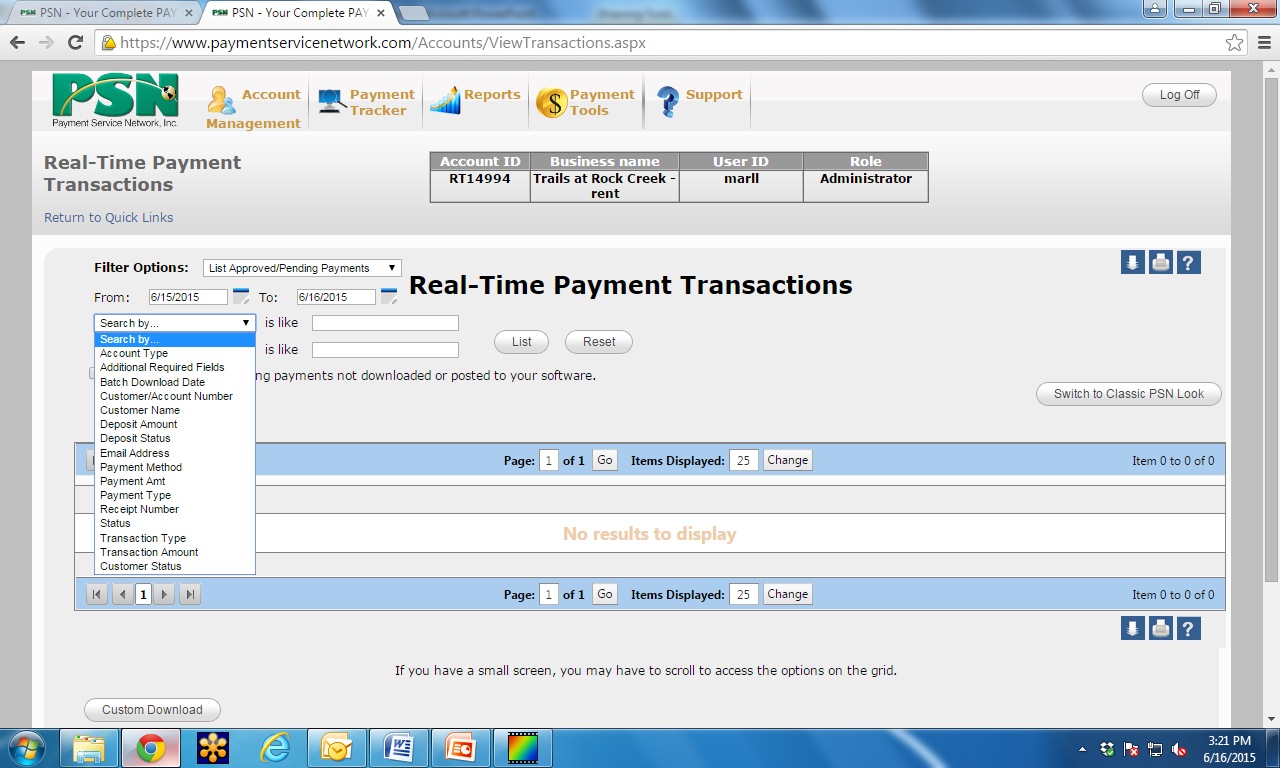 NEXT
Viewing real-time payments
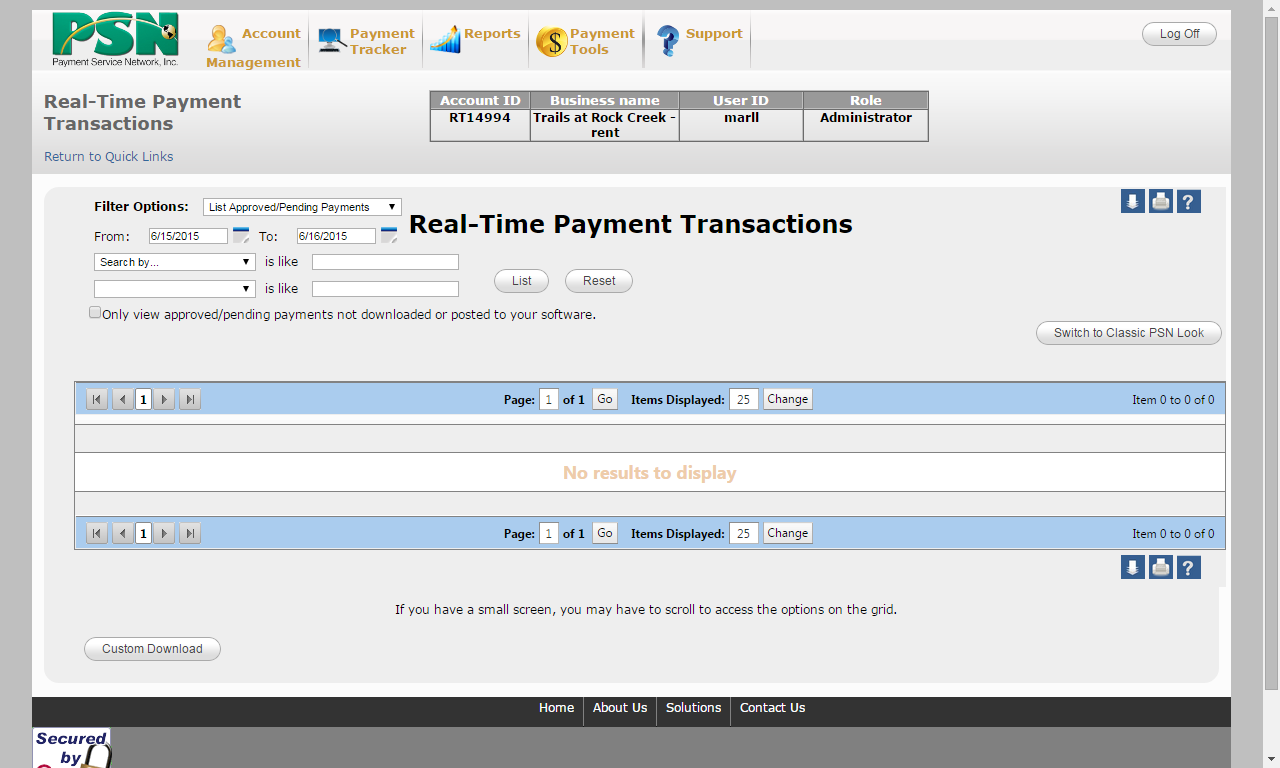 You can SORT by clicking on the field name
You can print or download a report
Smith
You can FILTER by typing in criteria under the field name
NEXT
Viewing real-time payments
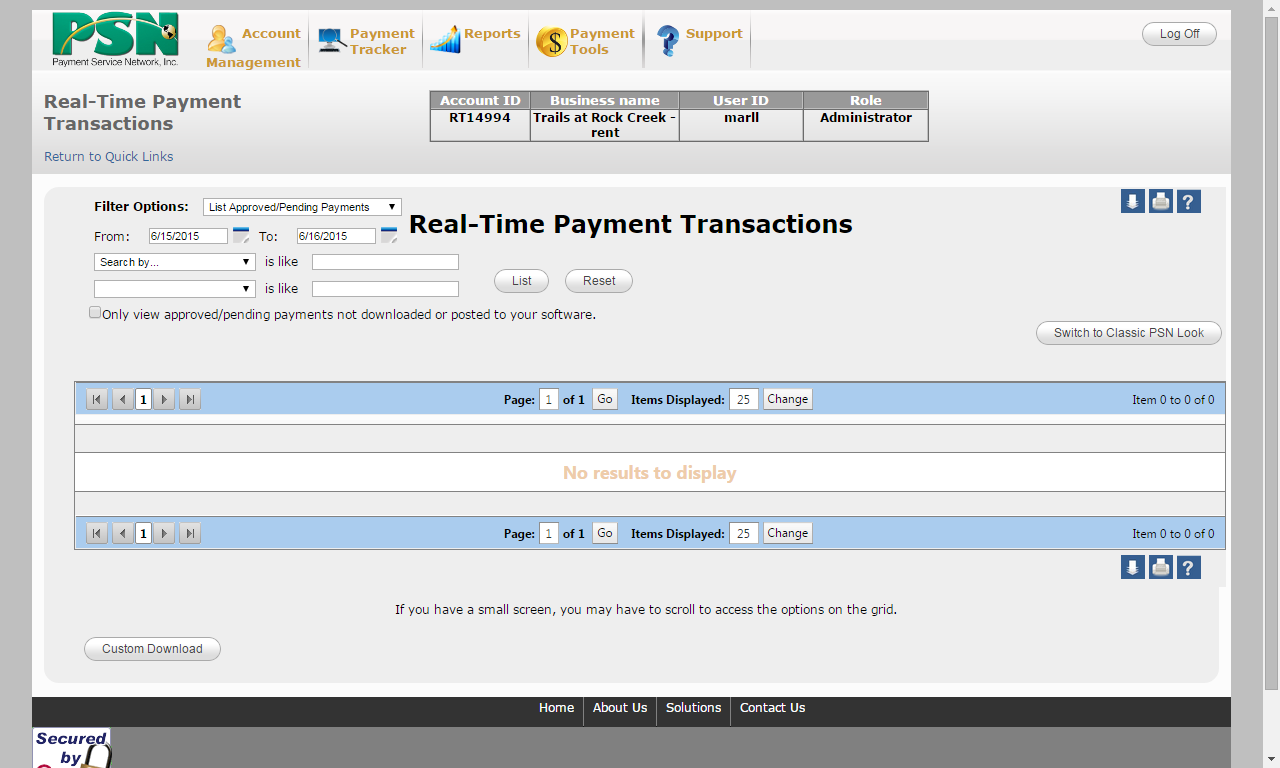 You can view other reports, as well
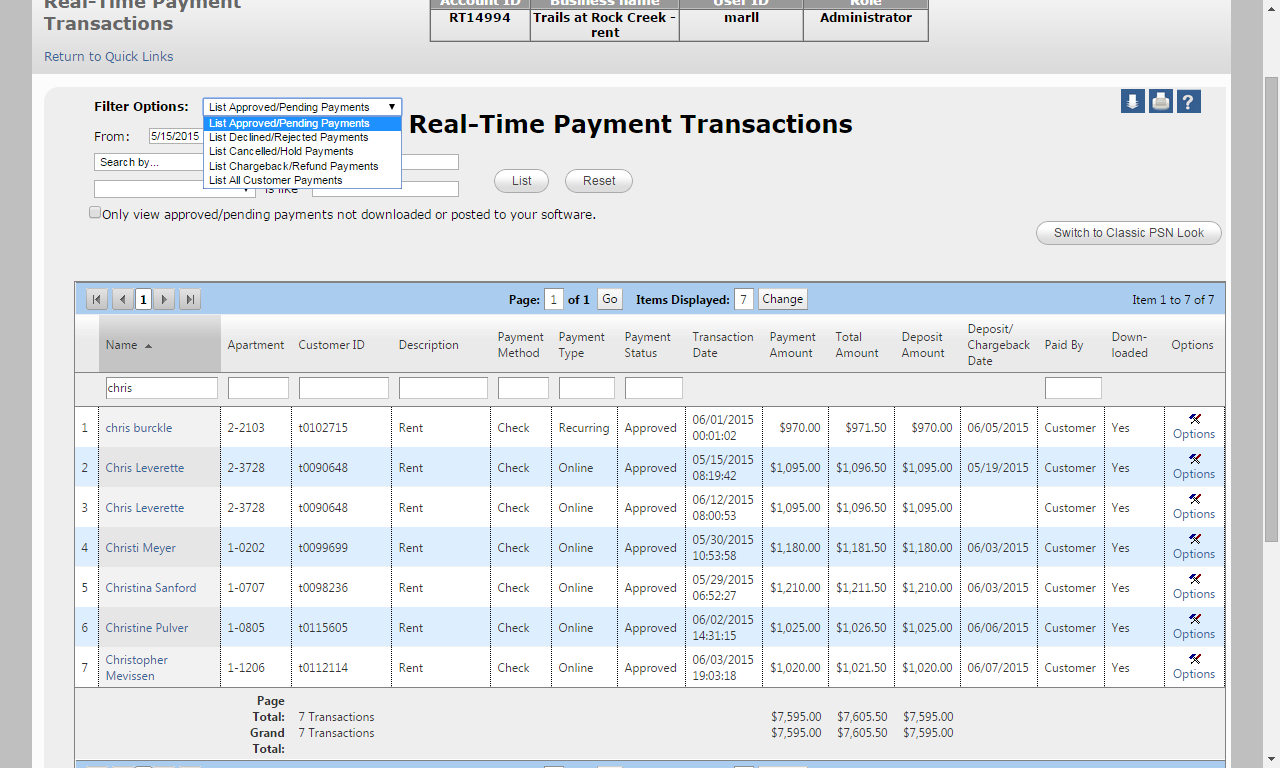 Smith
NEXT
Getting around: Block a payer
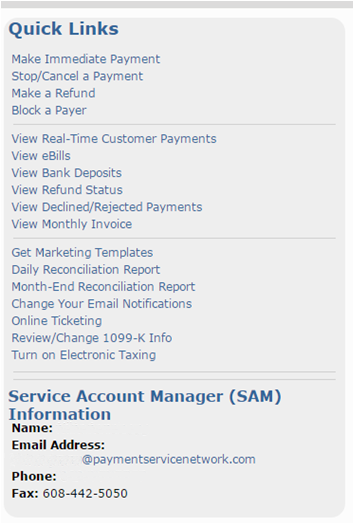 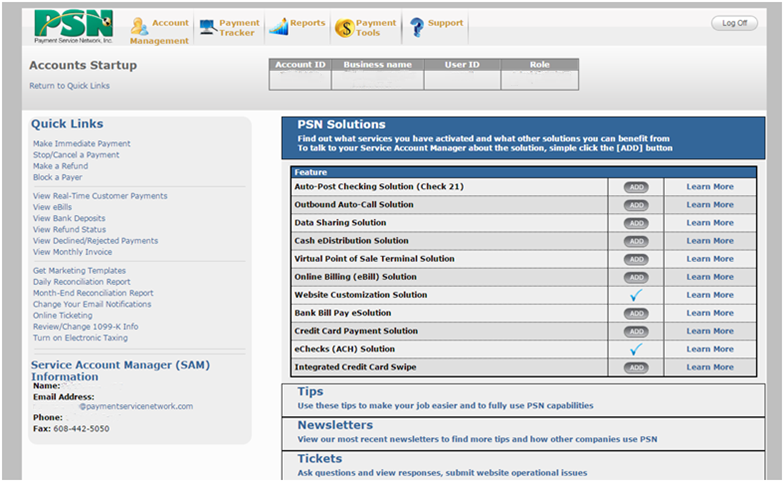 Block a Payer
NEXT
Block a payer
If you want to block a payment by a customer number, name or method of payment, you can do so here. You can also release a block or change it.
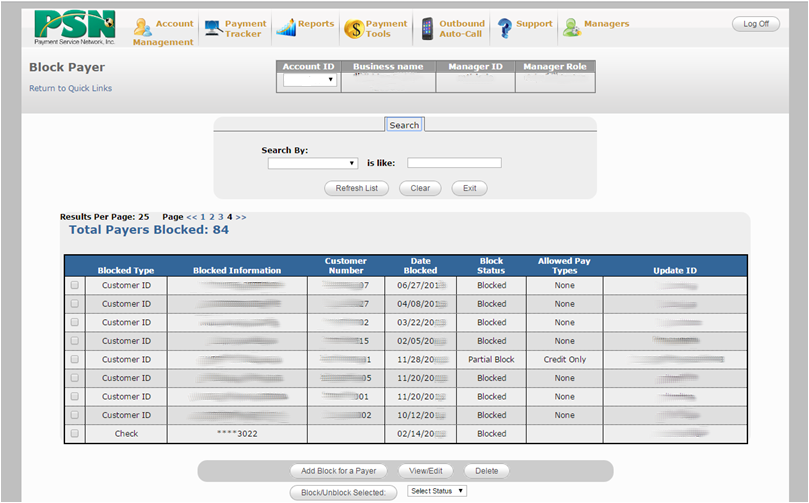 Select your action
NEXT
Block a payer
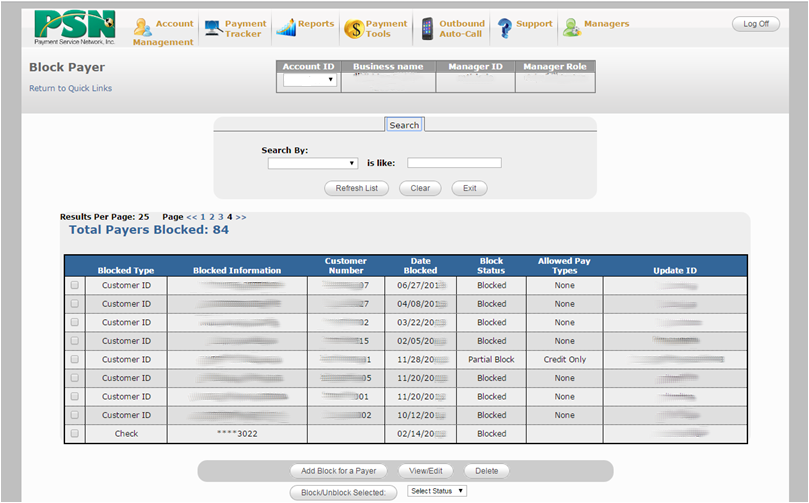 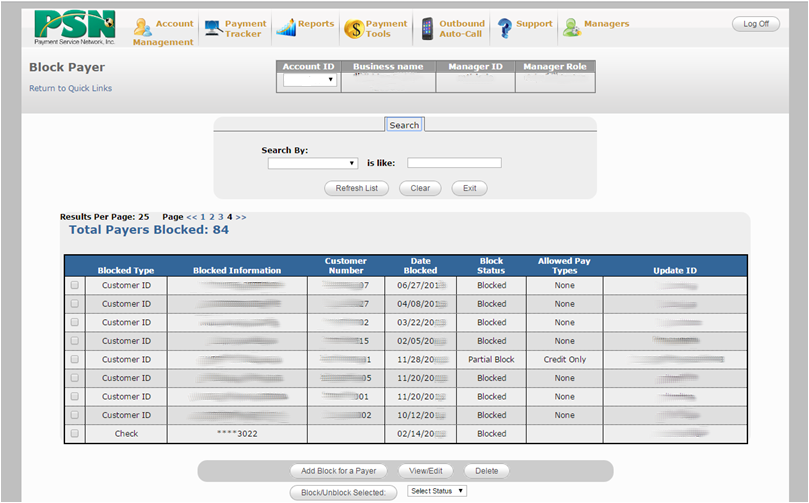 First, select how you want to block (name/customer ID, checking/savings account, credit card)
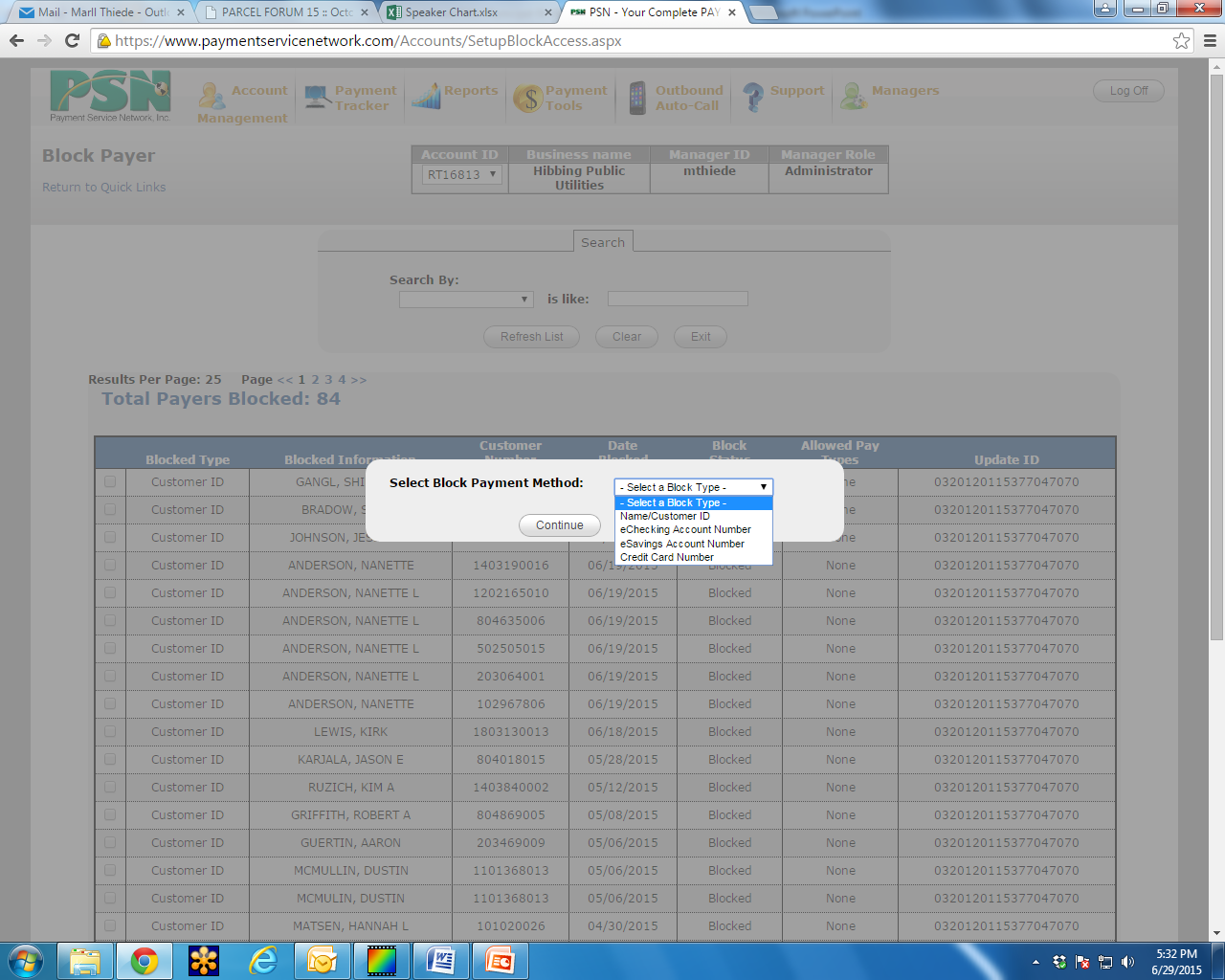 NEXT
Block a payer
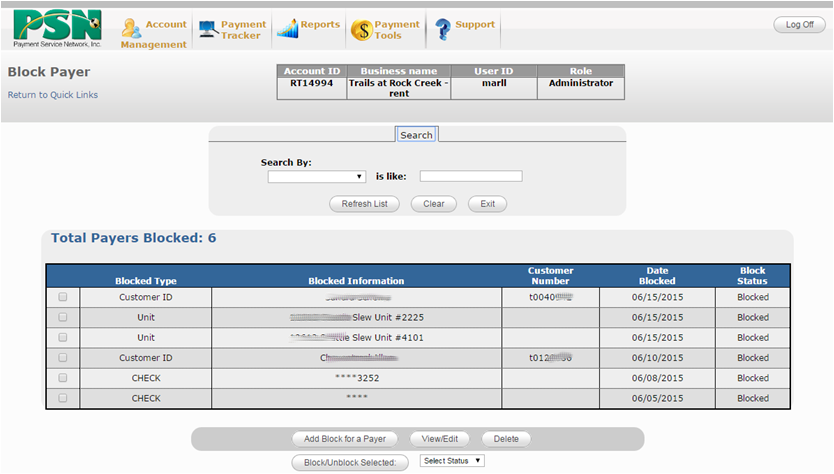 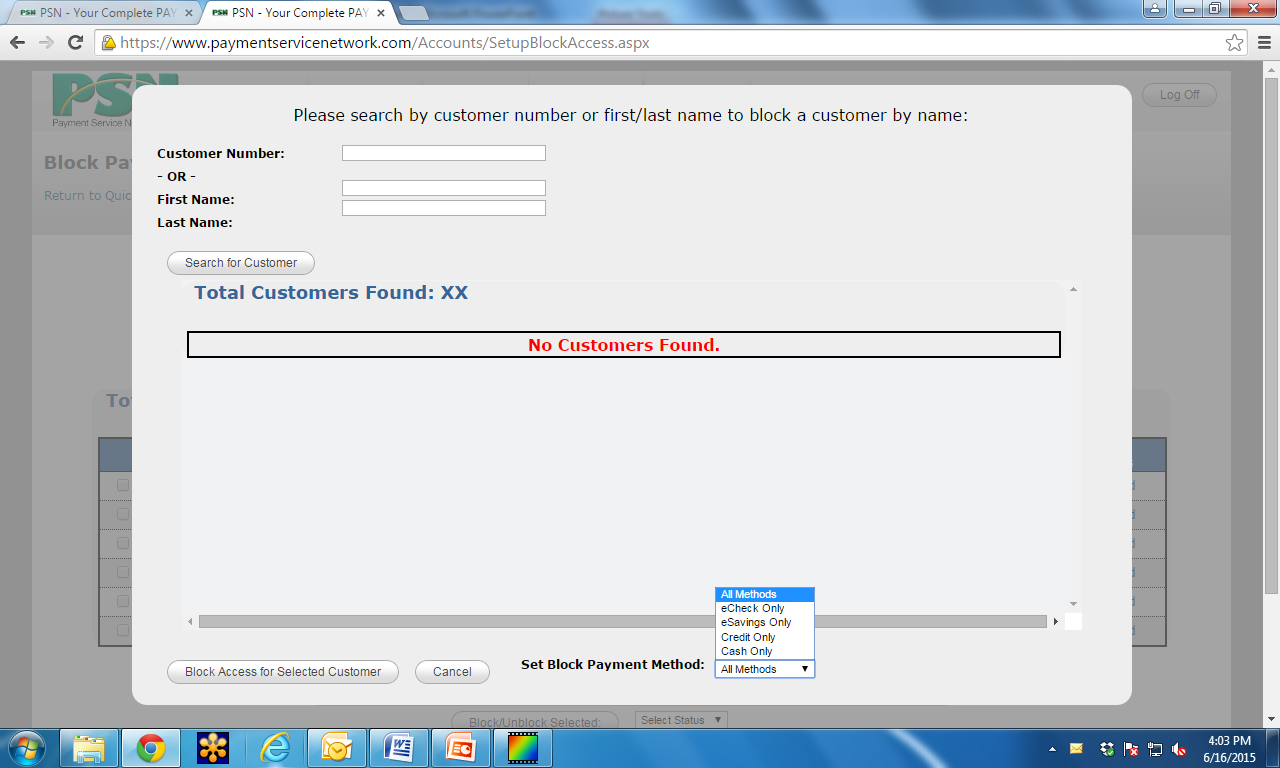 Follow the prompts to create the block
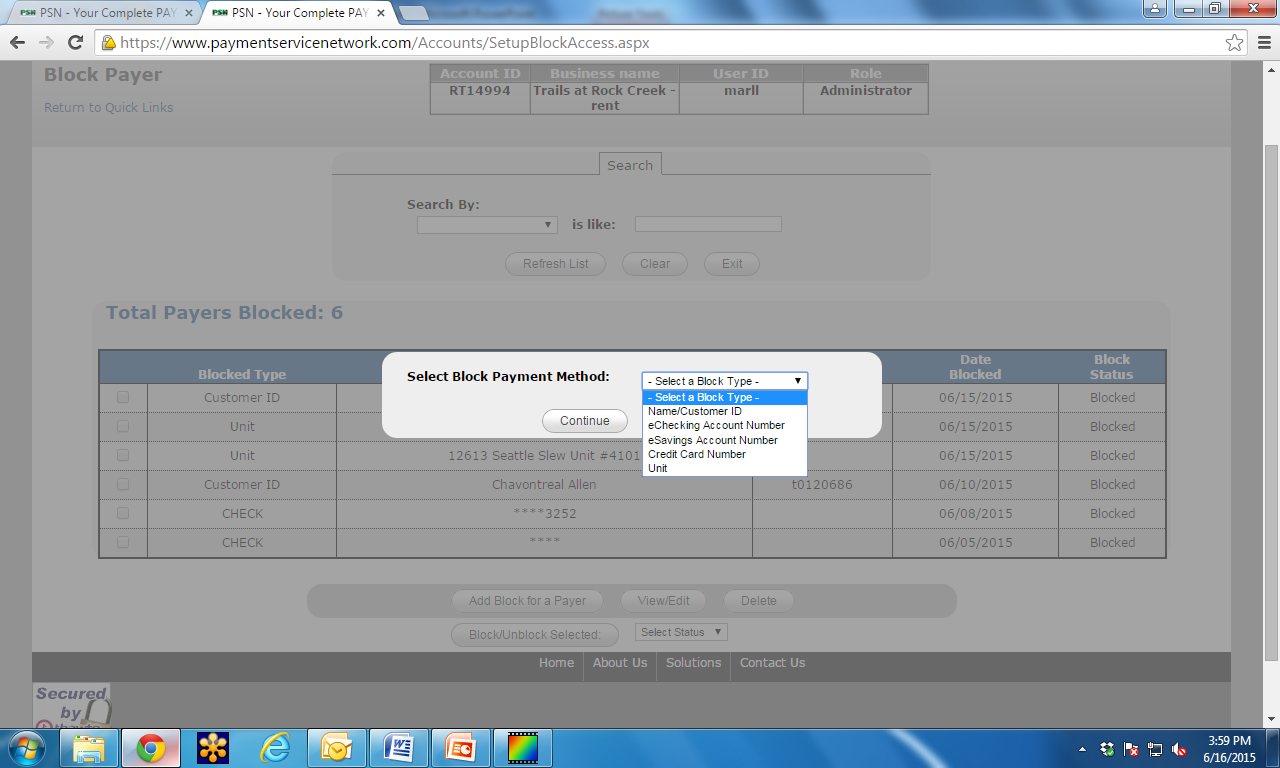 Finally, block access
You can set the payment method you will BLOCK or ALLOW here
Block all methods
Allow eCheck only
Allow eSavings only
Allow credit/debit card only
Allow cash only
NEXT
Getting around: Make a payment
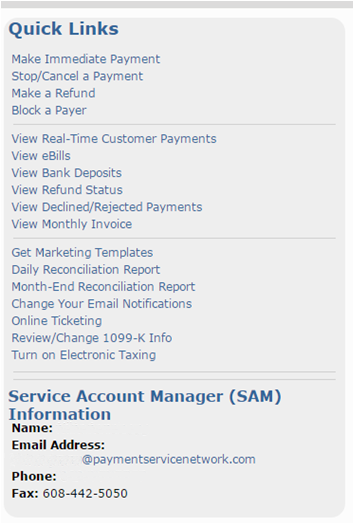 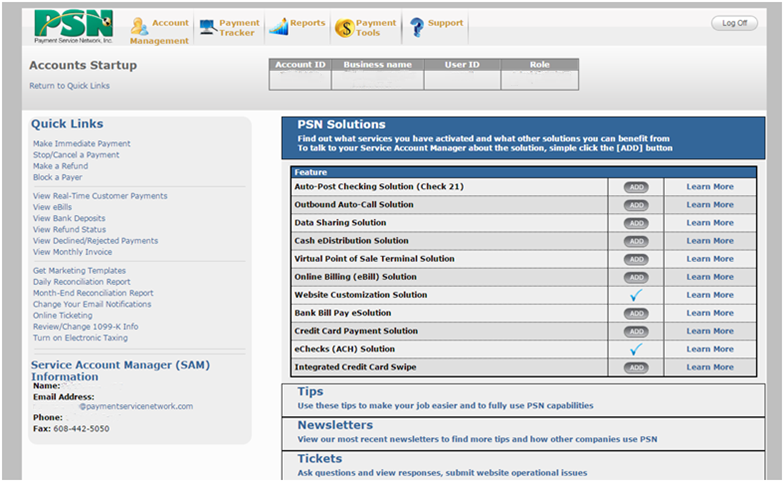 Make a payment
NEXT
Make a payment
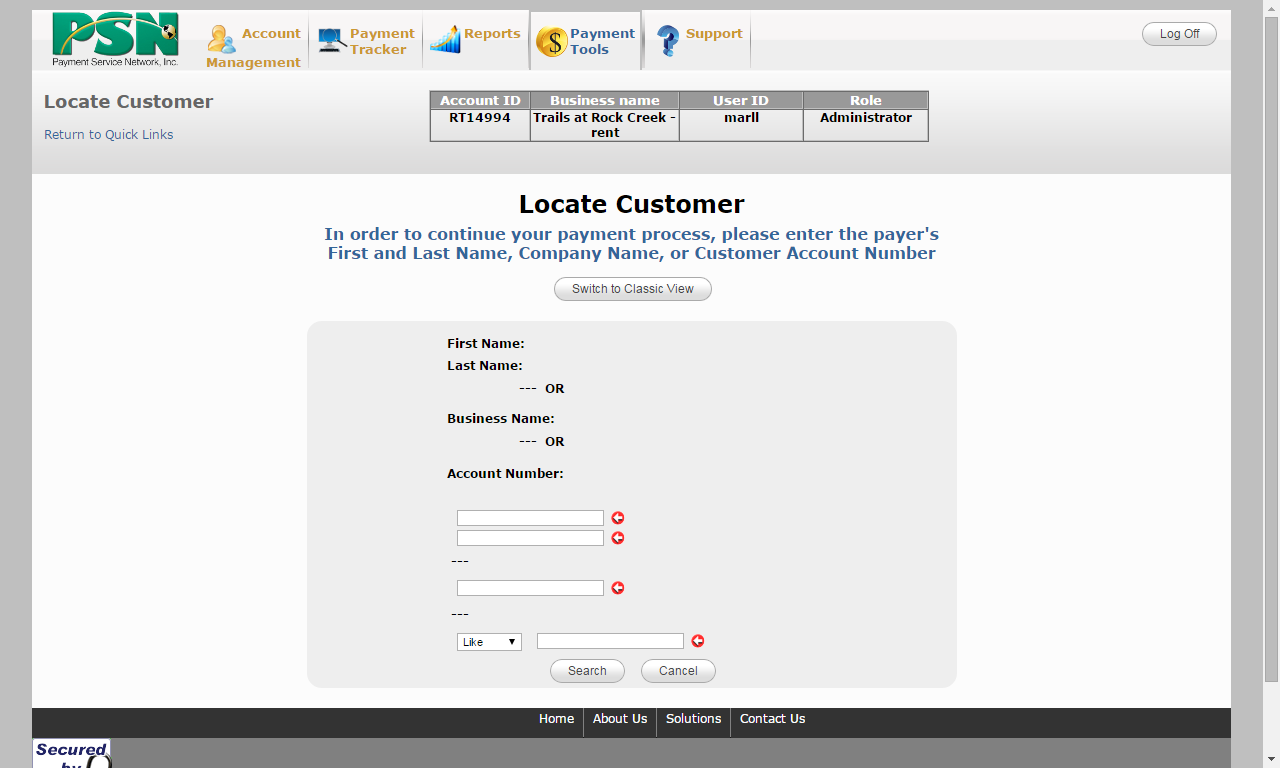 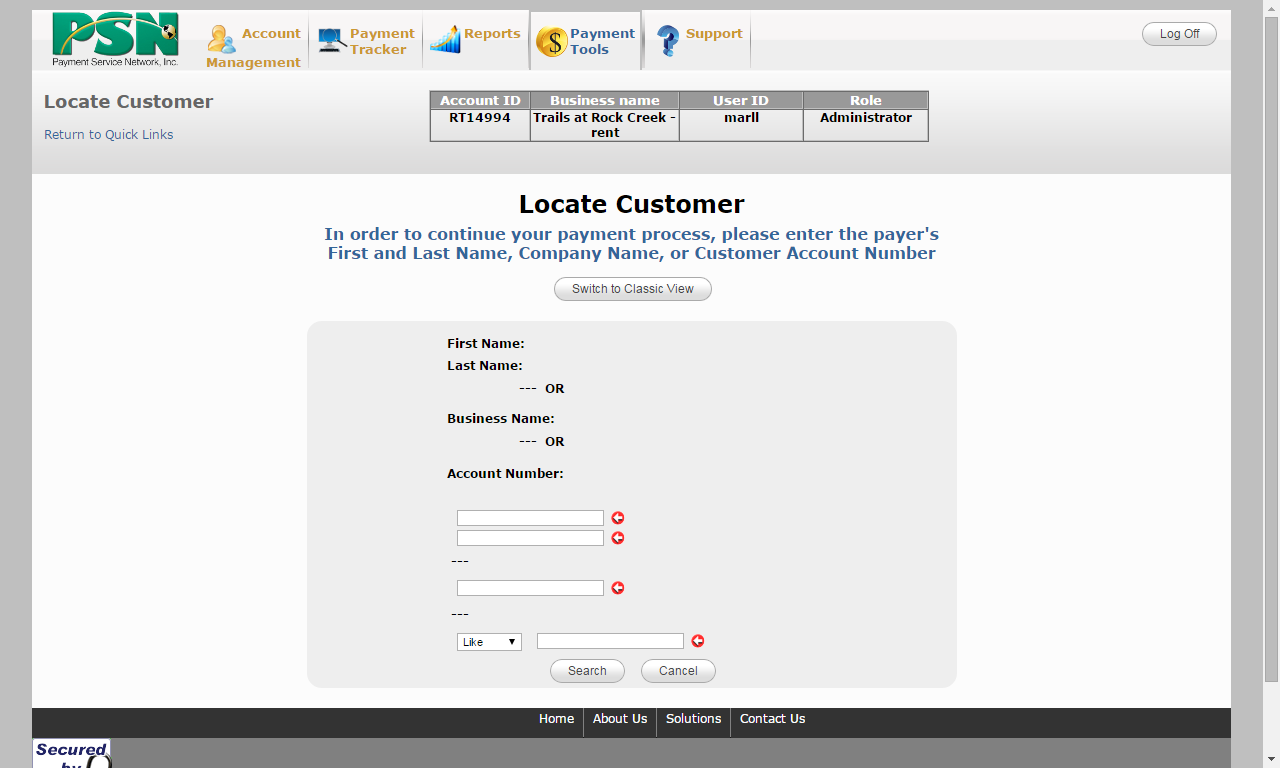 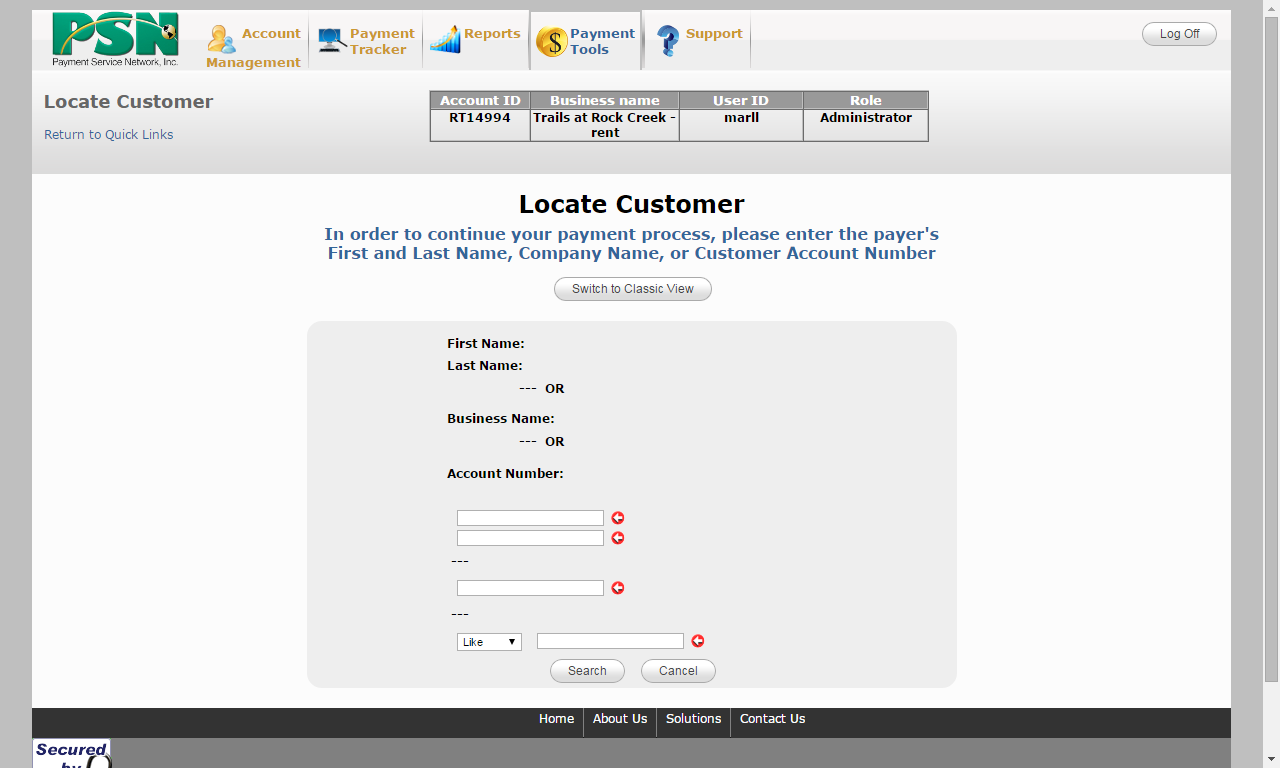 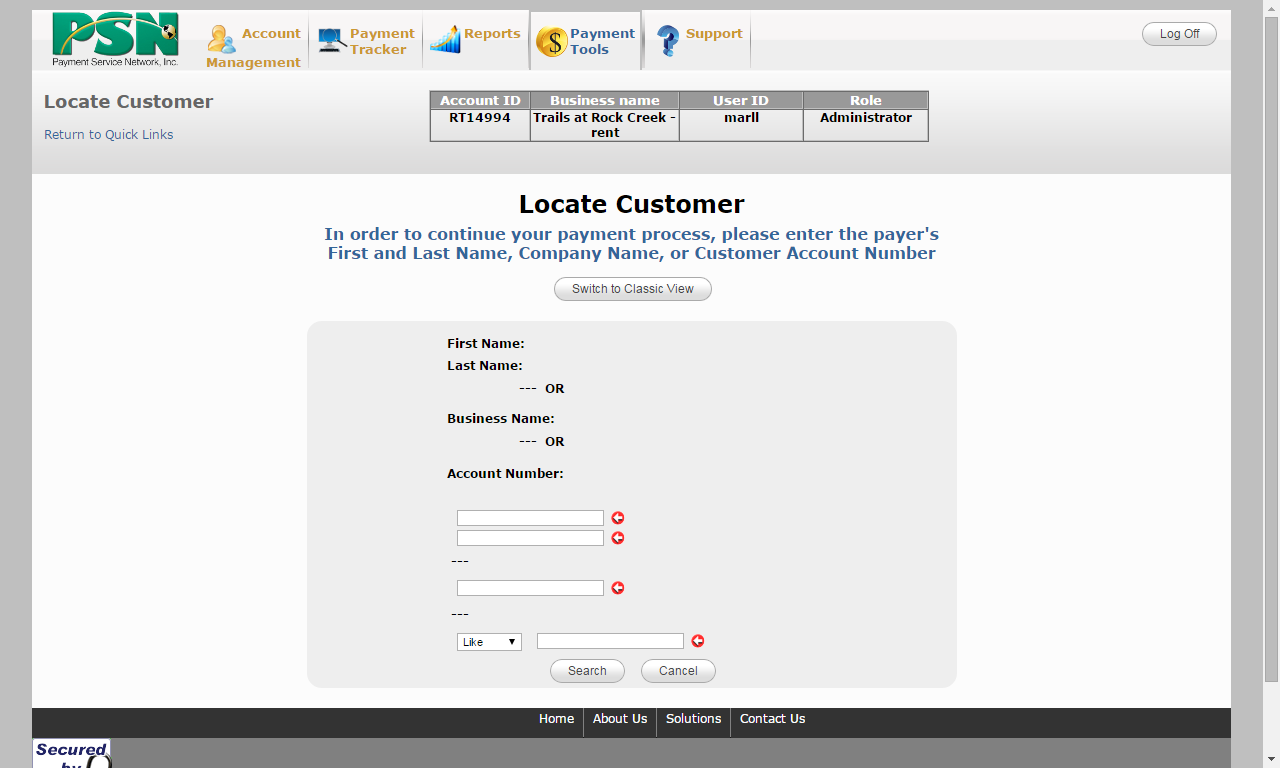 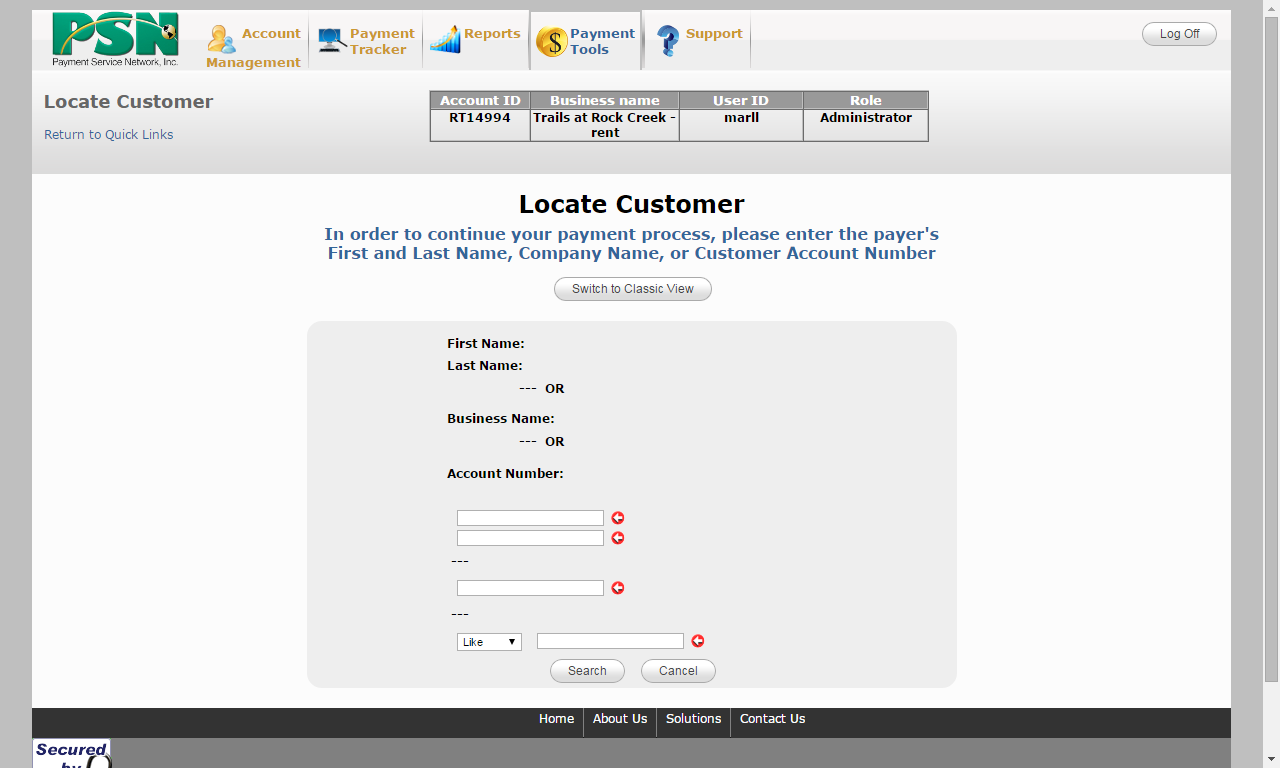 You can make a payment on behalf of your customer. Enter their name or account number.
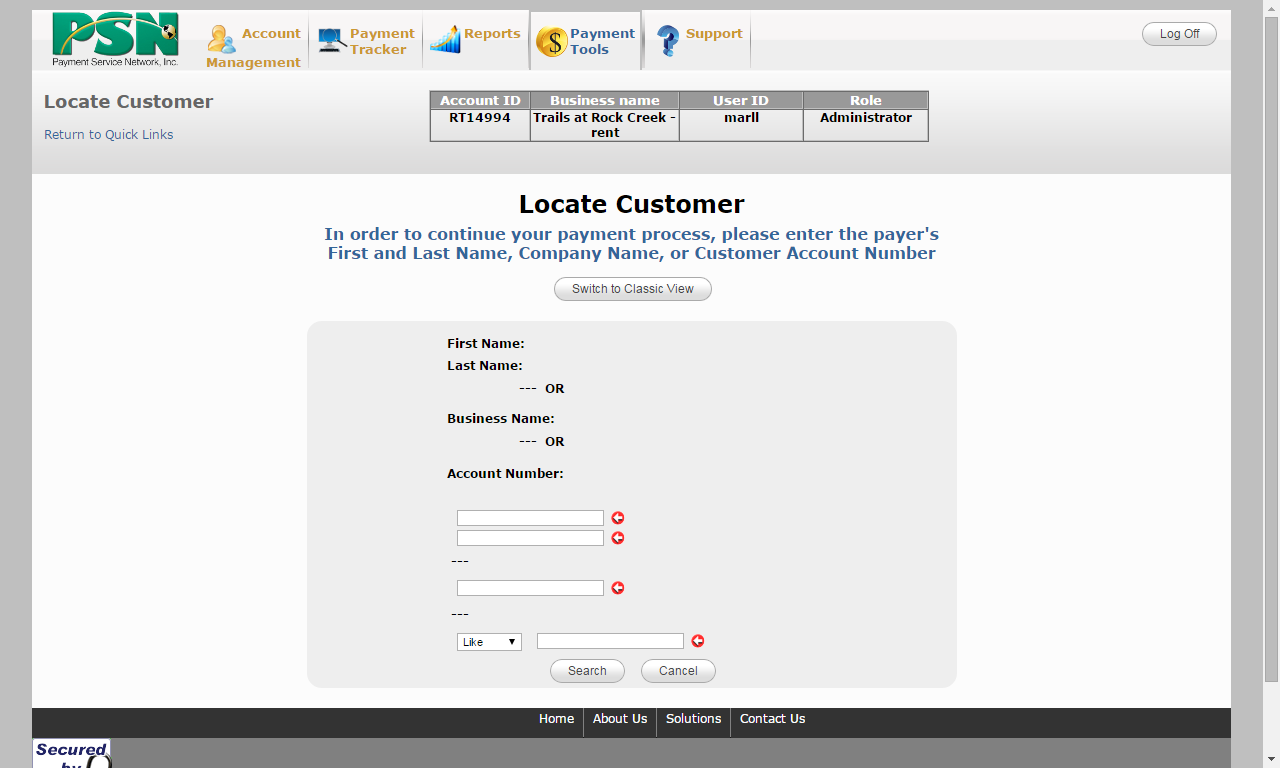 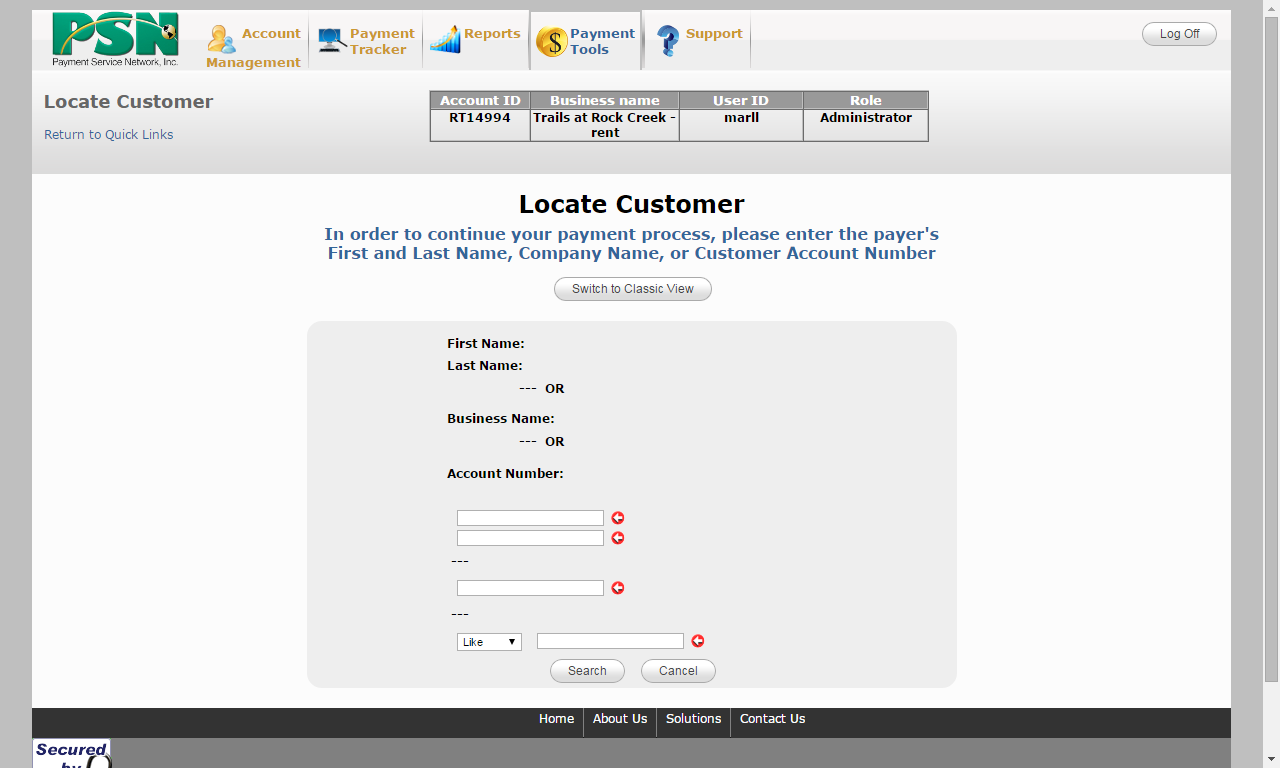 NEXT
Make a payment
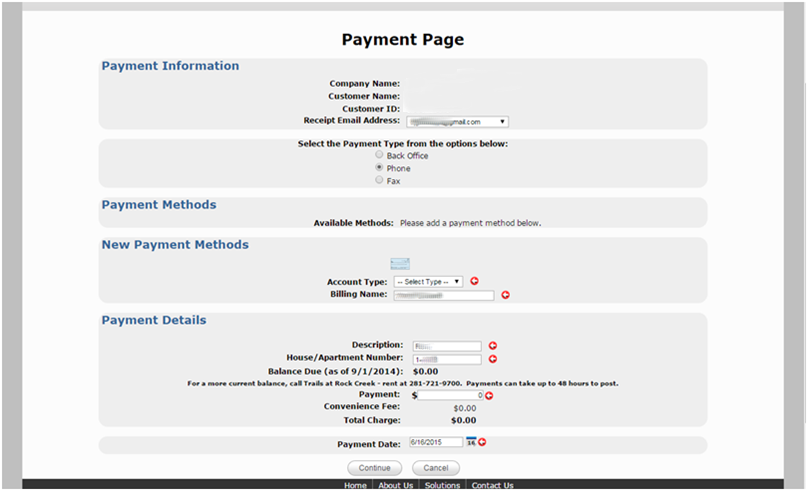 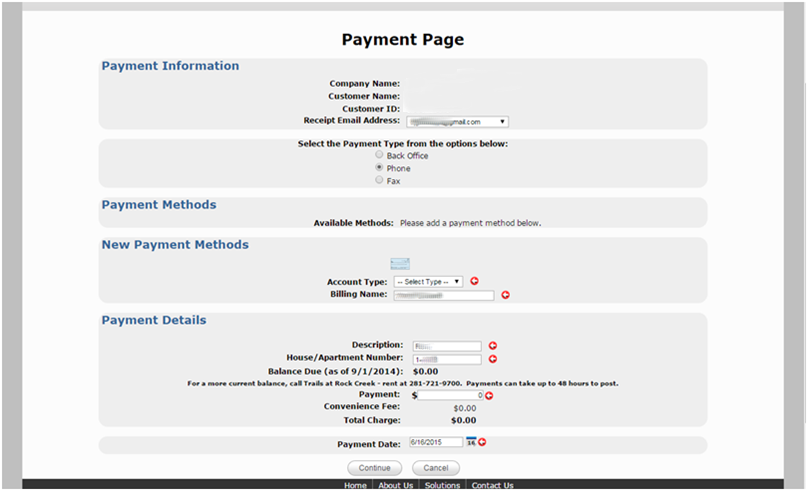 1
VERIFY the name
2
Select a payment method. If the customer doesn’t have a credit card or bank account set up, you can set up one here.
If your customer has set up an account, it will appear hear.
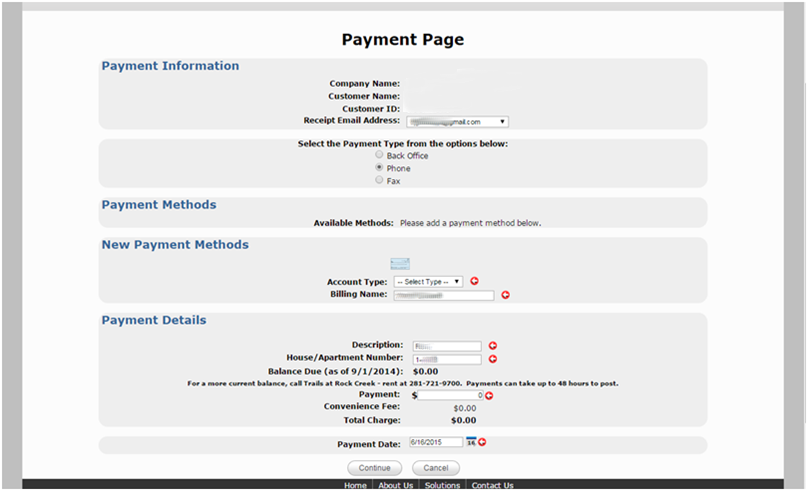 Only those methods allowed by your company will appear.
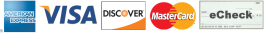 3
Enter the payment amount and date to be paid.
NEXT
The next page will display the information for confirmation; if okay you will submit the payment and generate a receipt.
Getting around: Change your profile
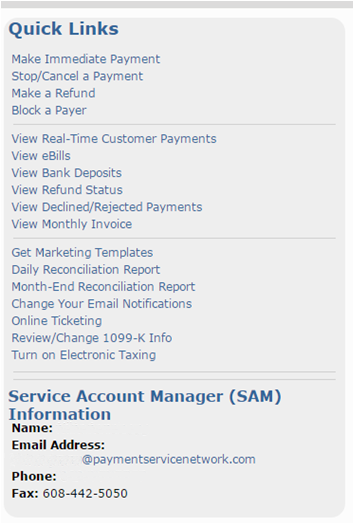 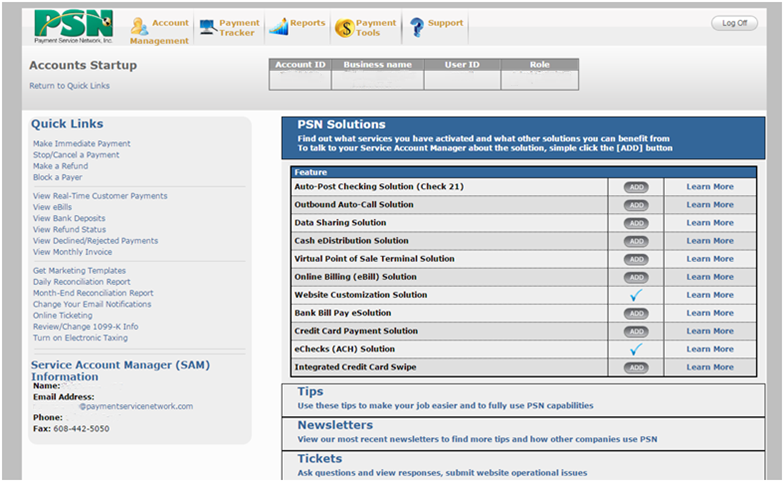 Change Your Email Notifications
NEXT
Changing your profile
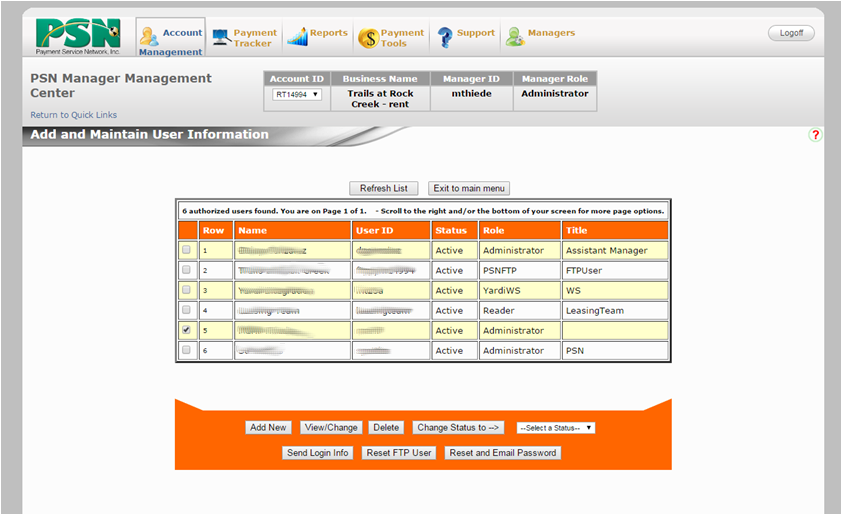 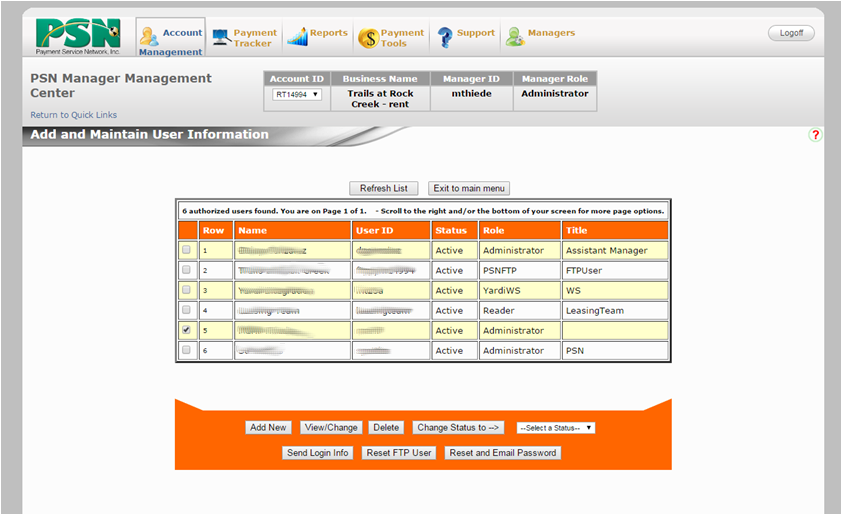 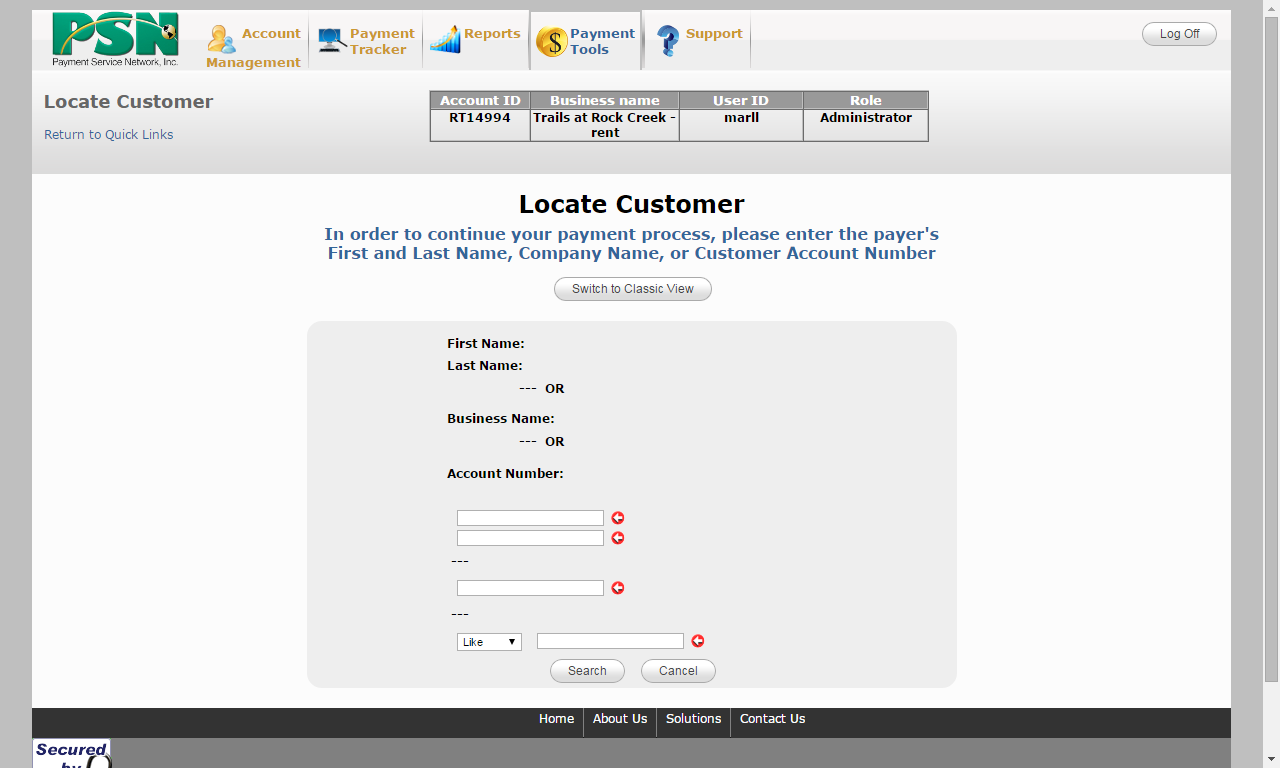 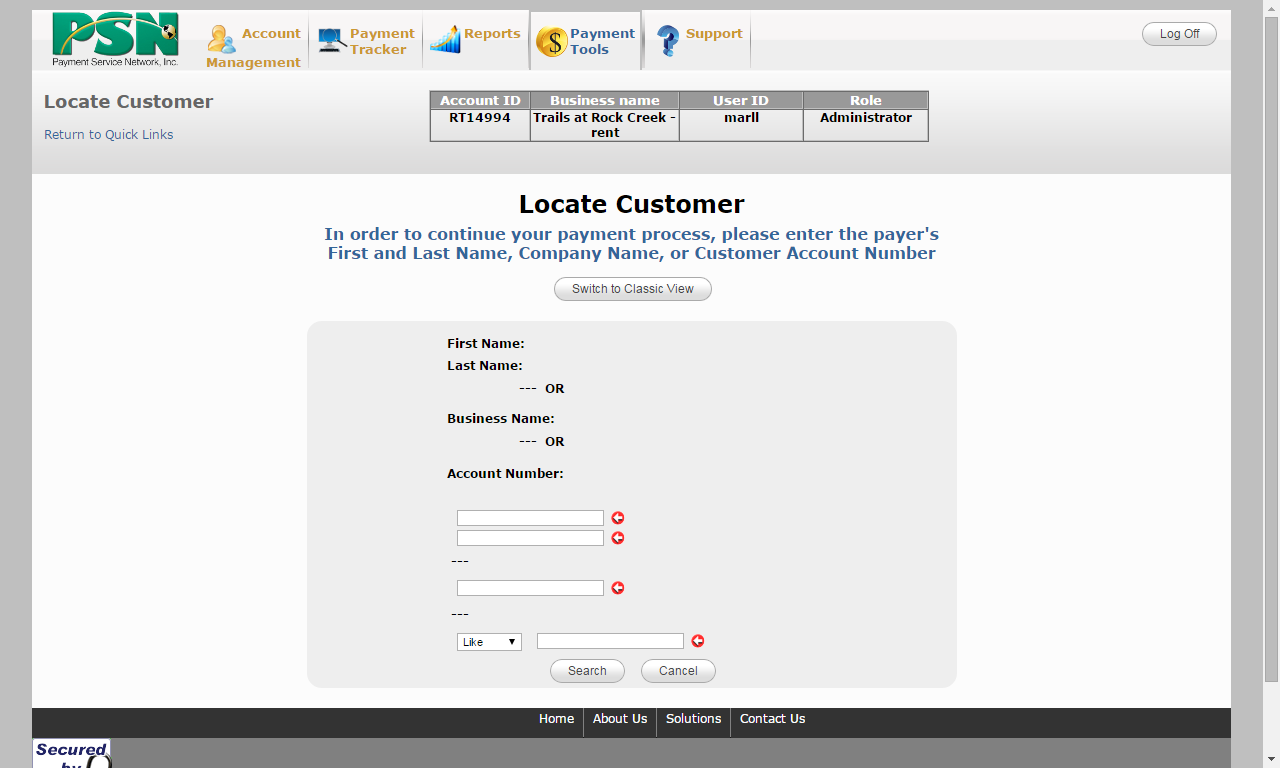 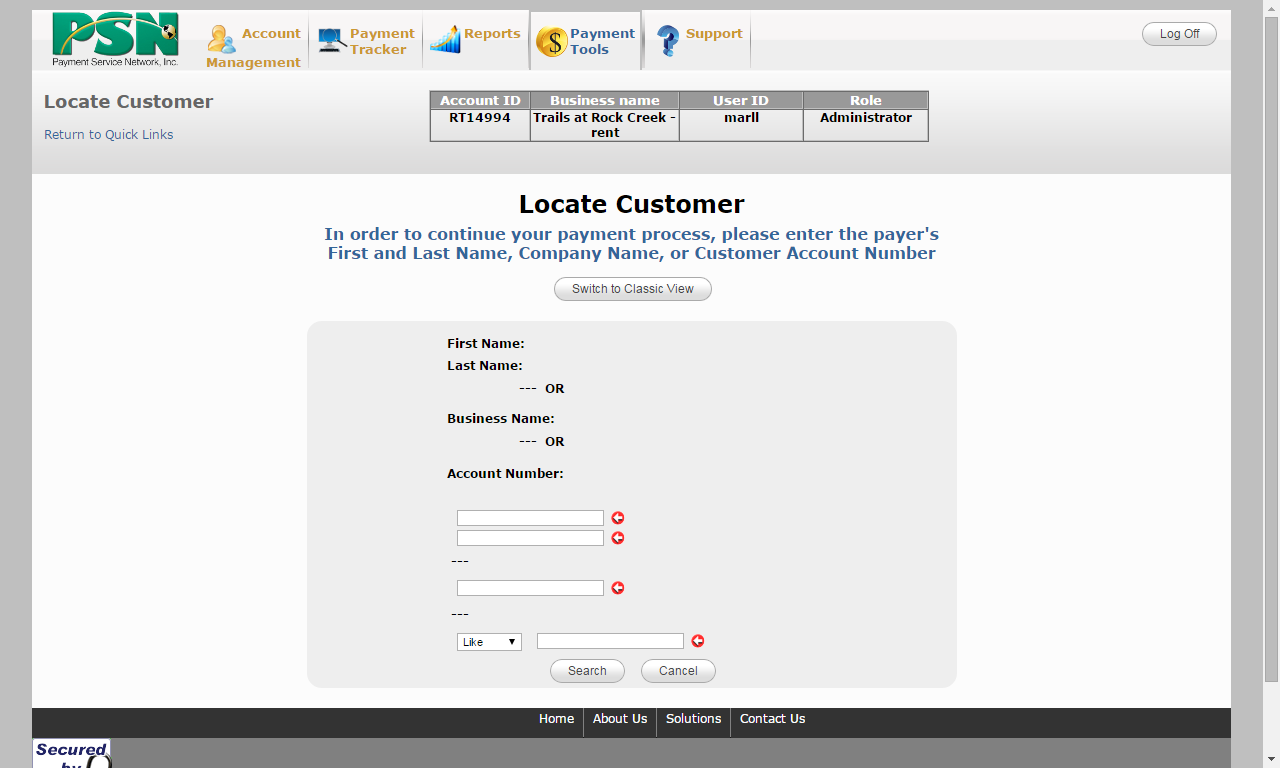 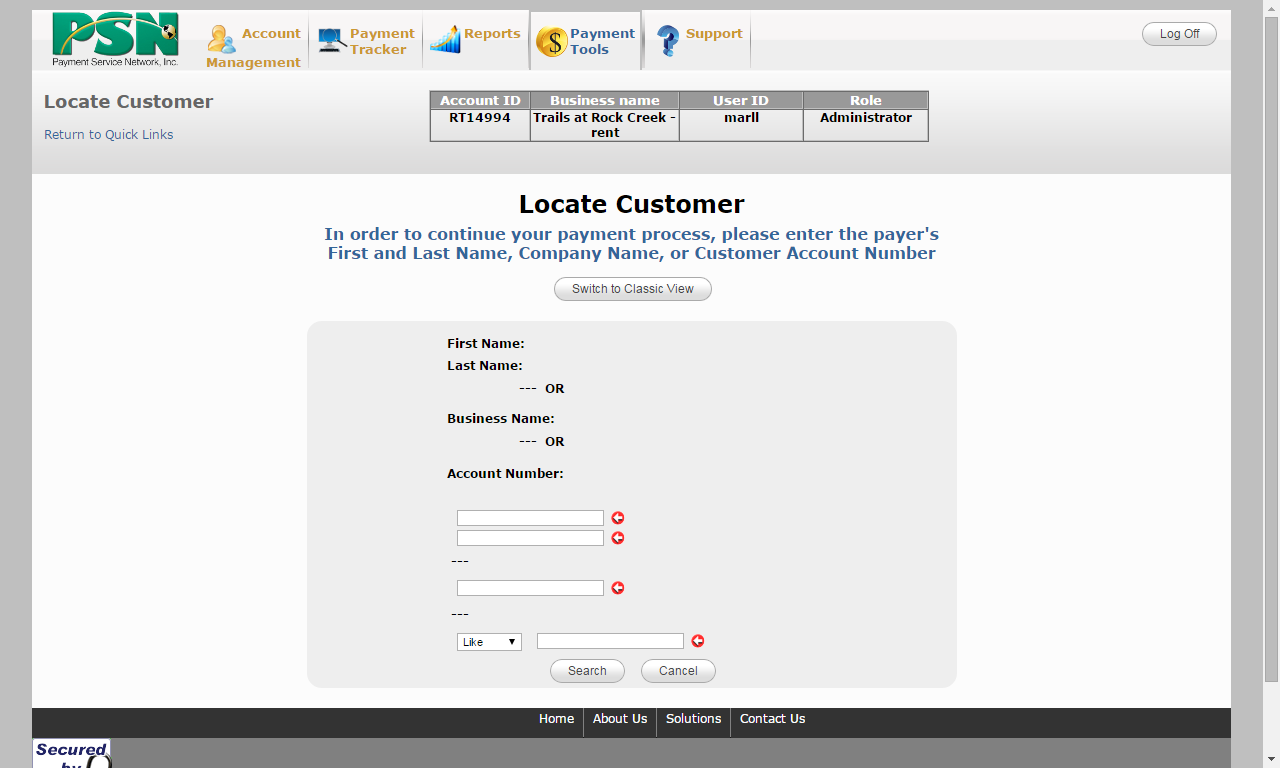 Select your name by checking the box
Select View/Change
Note: Only administrators can add new users.
NEXT
Changing your profile
IMPORTANT: All of these reports are available online in real-time. Online reports can be downloaded. Please depend on online information because we cannot guarantee the delivery of every email since it is beyond our control.
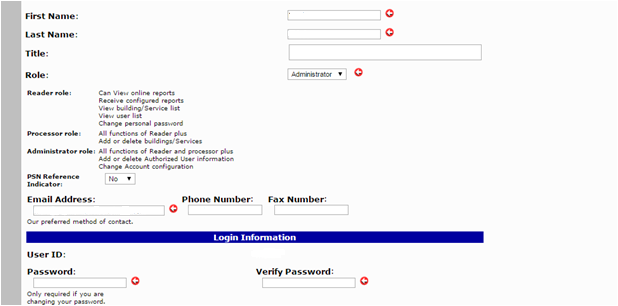 You can change your password or other profile information.
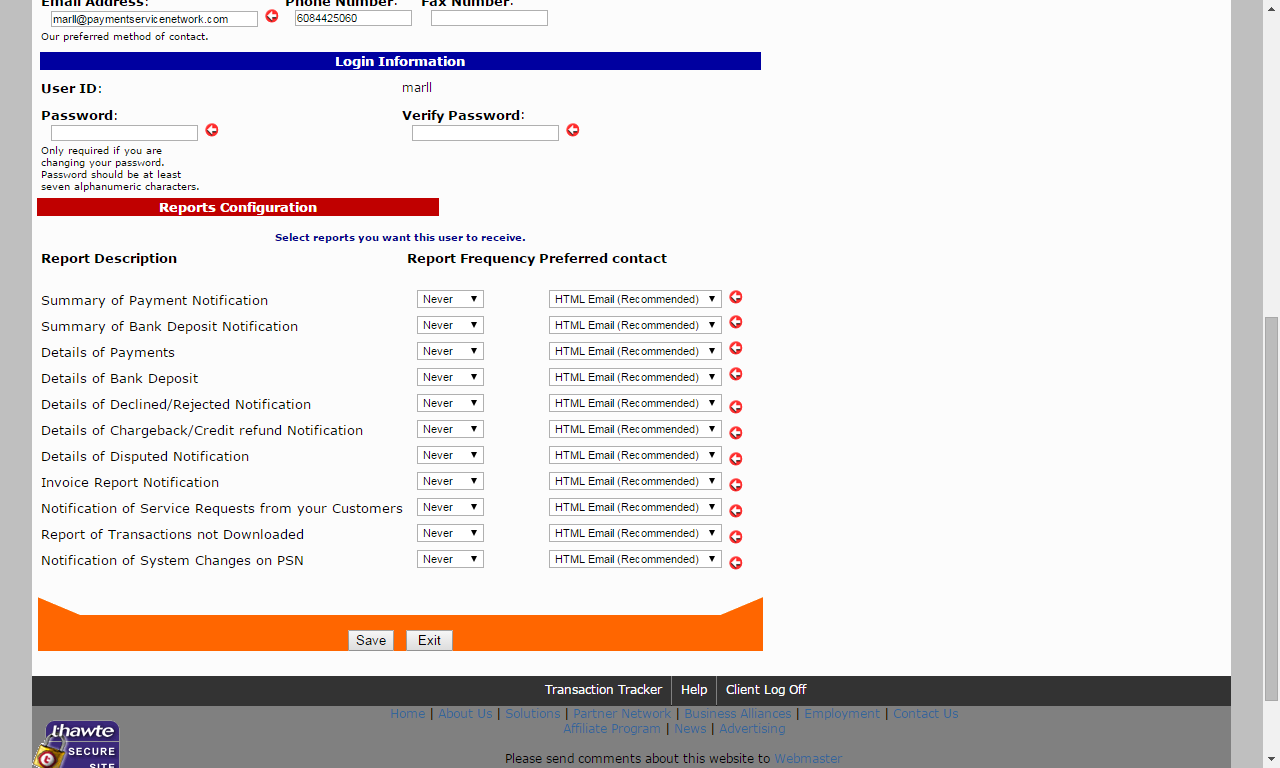 Only administrators can select which reports you would like emailed to you by selecting the frequency.
NEXT
More functions in the tab menus
REPORTS 
View Registered Customers
Perform Month-End  Reconciliation
Manage eBills
And more…
PAYMENT TRACKER 
View Real-time Payments
View Deposits
View Rejected/Cancelled
View Payment Histories
View Disputed Payments
And more…
PAYMENT TOOLS 
Make Payments on Behalf of Customers
Set up/Change Auto-Pay
Check Scanning
And more…
OUTBOUND AUTO-CALL
Manage Calls
Upload Messages
Upload Call Lists
Set Date & Time
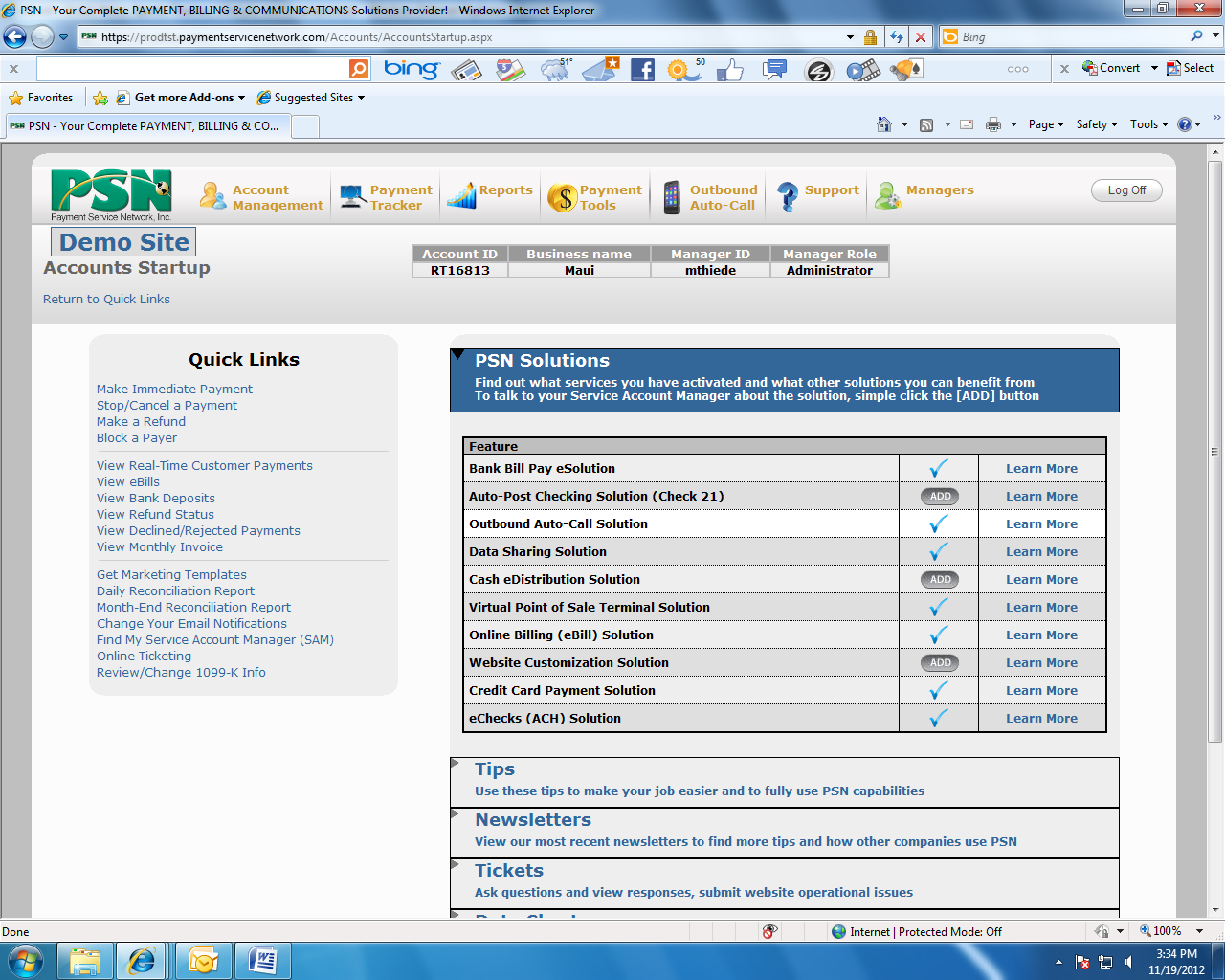 SUPPORT
 Ticket Center
 FAQs
 And  more…
ACCOUNT MANAGEMENT 
Set Staff Access Levels
Update Payment Page  
Upload/Download Data  
Multiple-Account Access  
Marketing Templates  
And more…
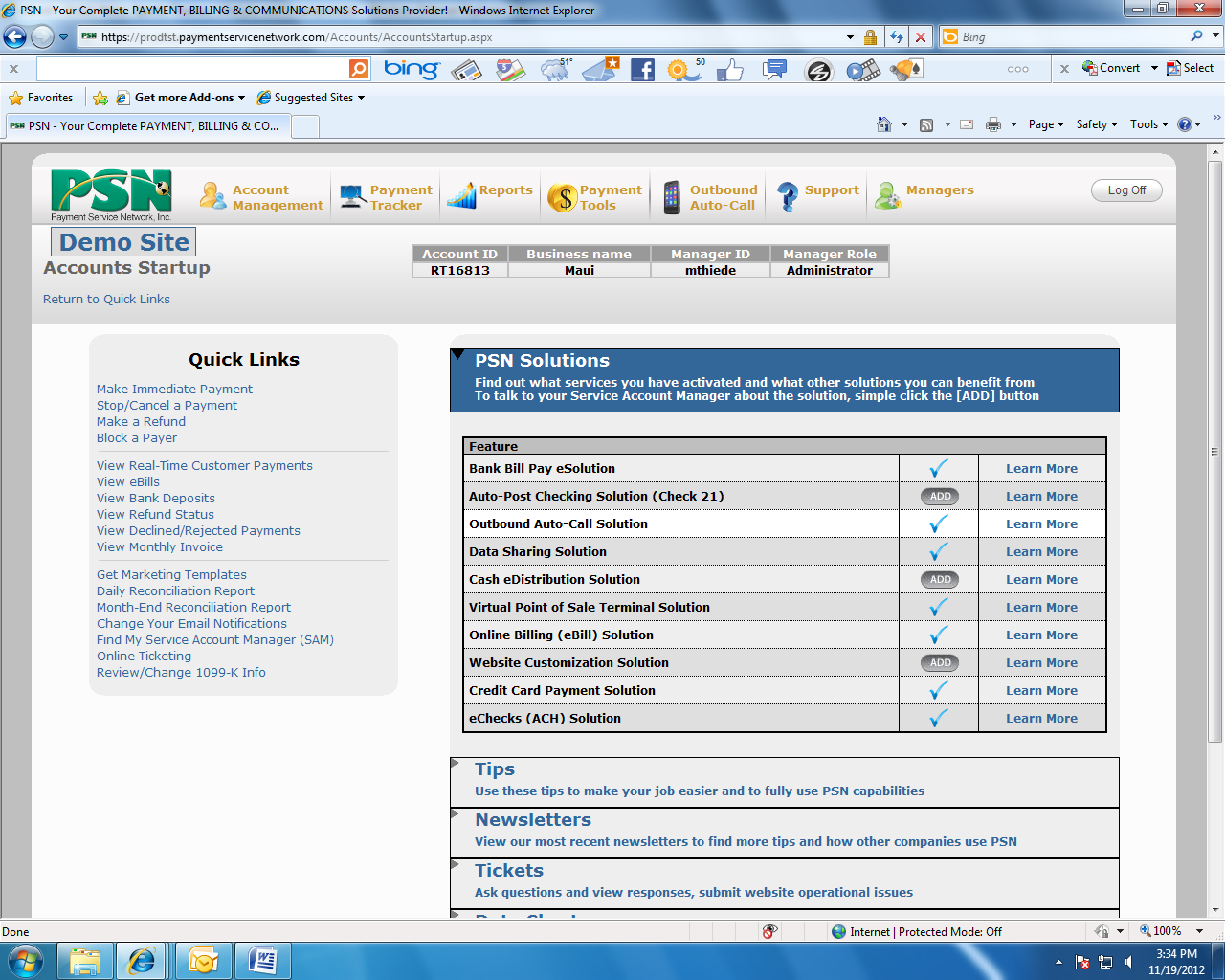 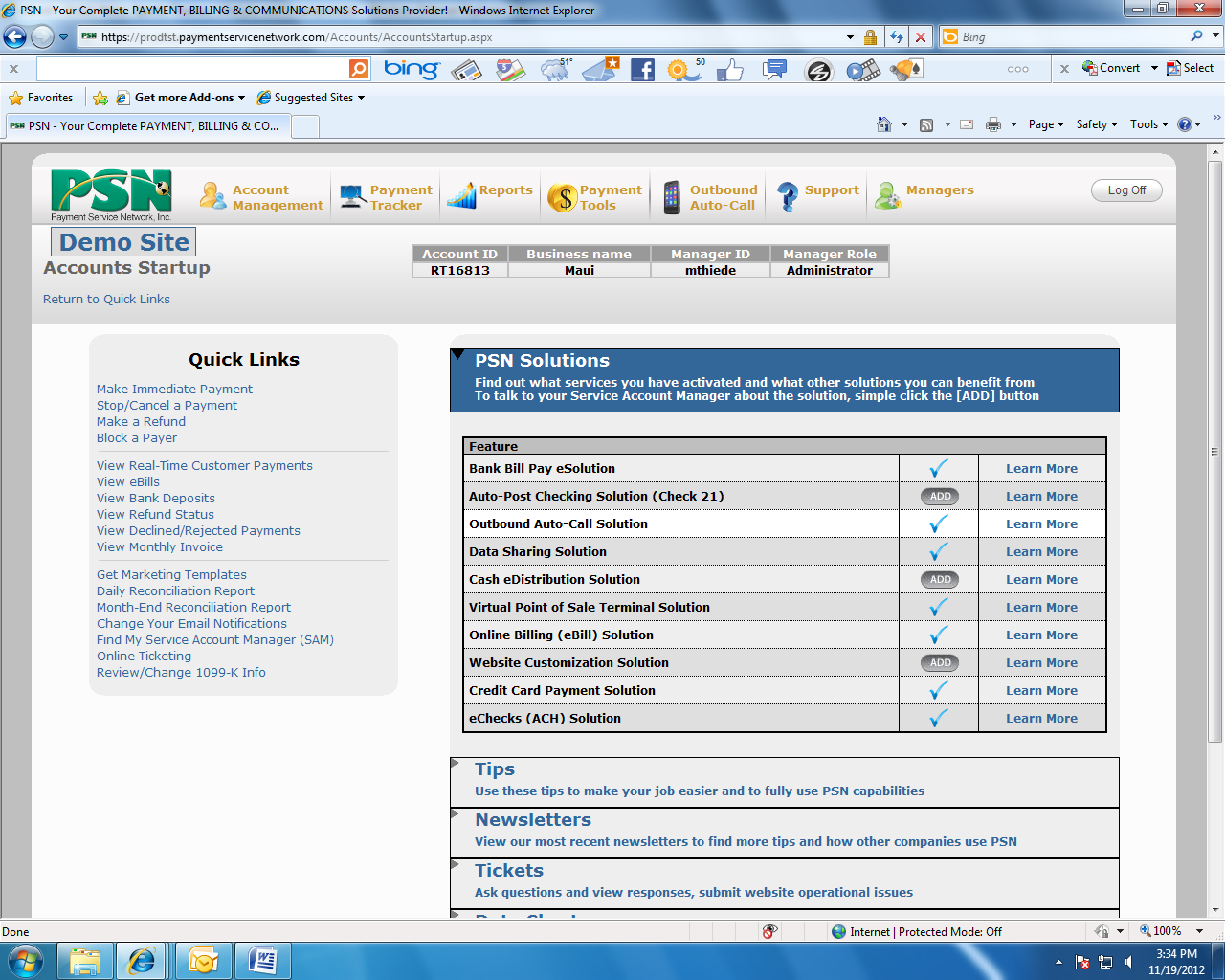 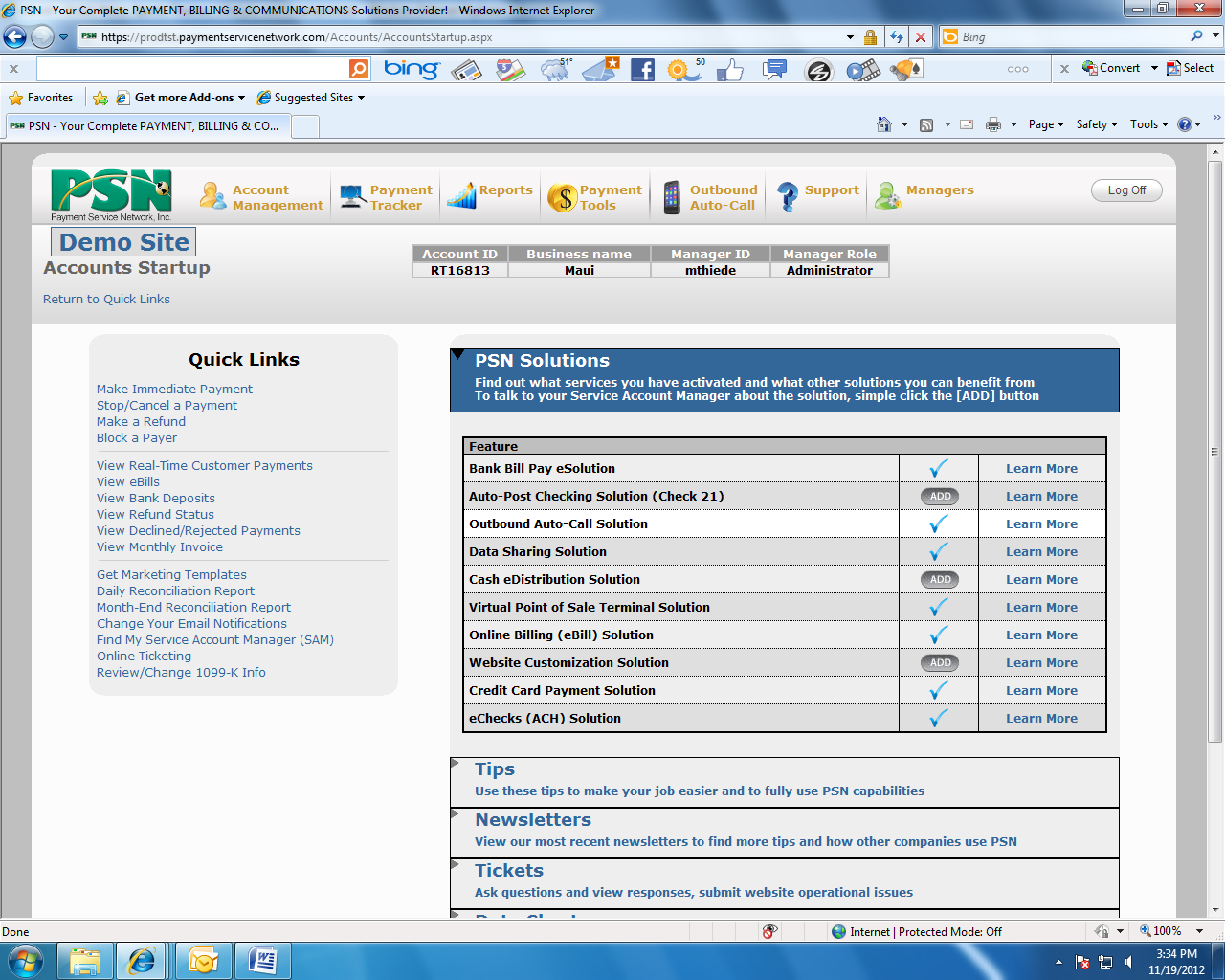 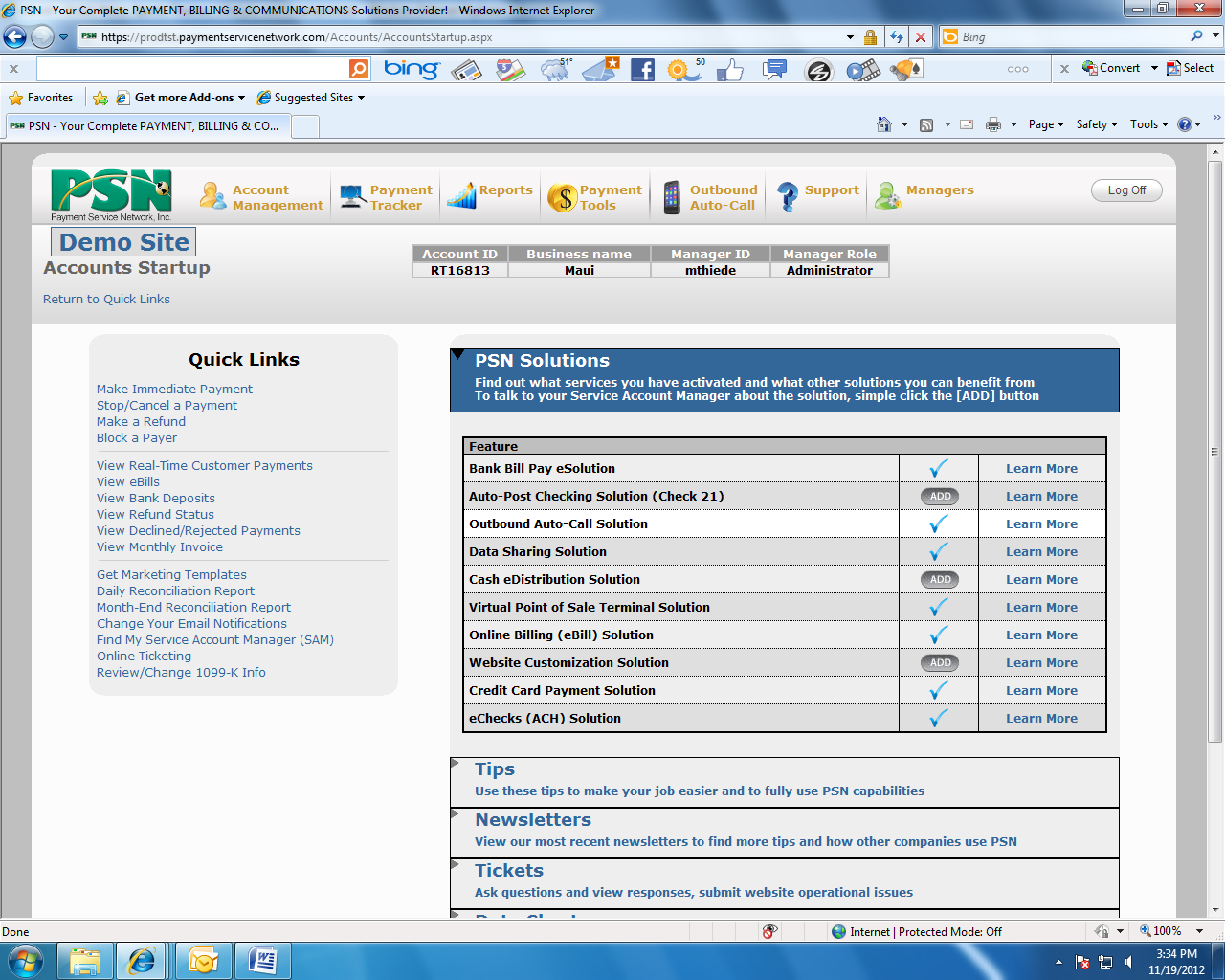 Find more features in the tab dropdown menus. When you are online, take a self tour.
NOTE: You may not have access to all features; it depends on what PSN services your company is signed up for (e.g., check scan, auto-call).
NEXT
Getting around: Getting assistance
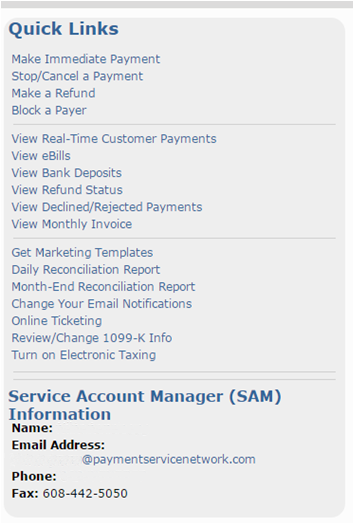 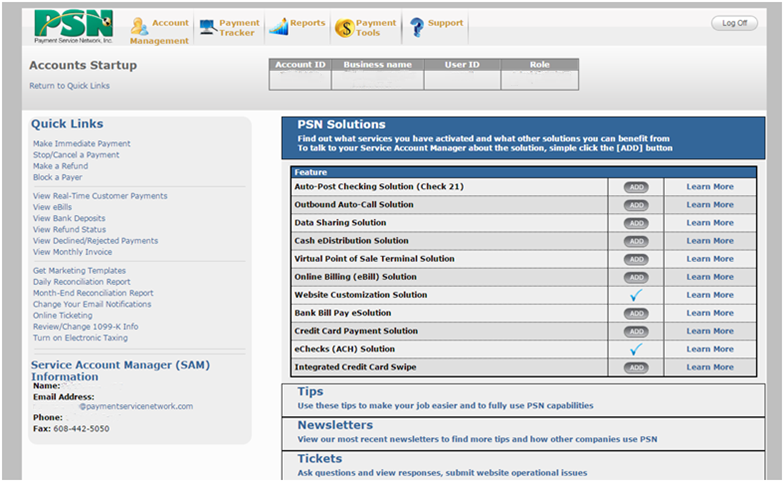 Online Ticketing
NEXT
Getting help: Submit a ticket
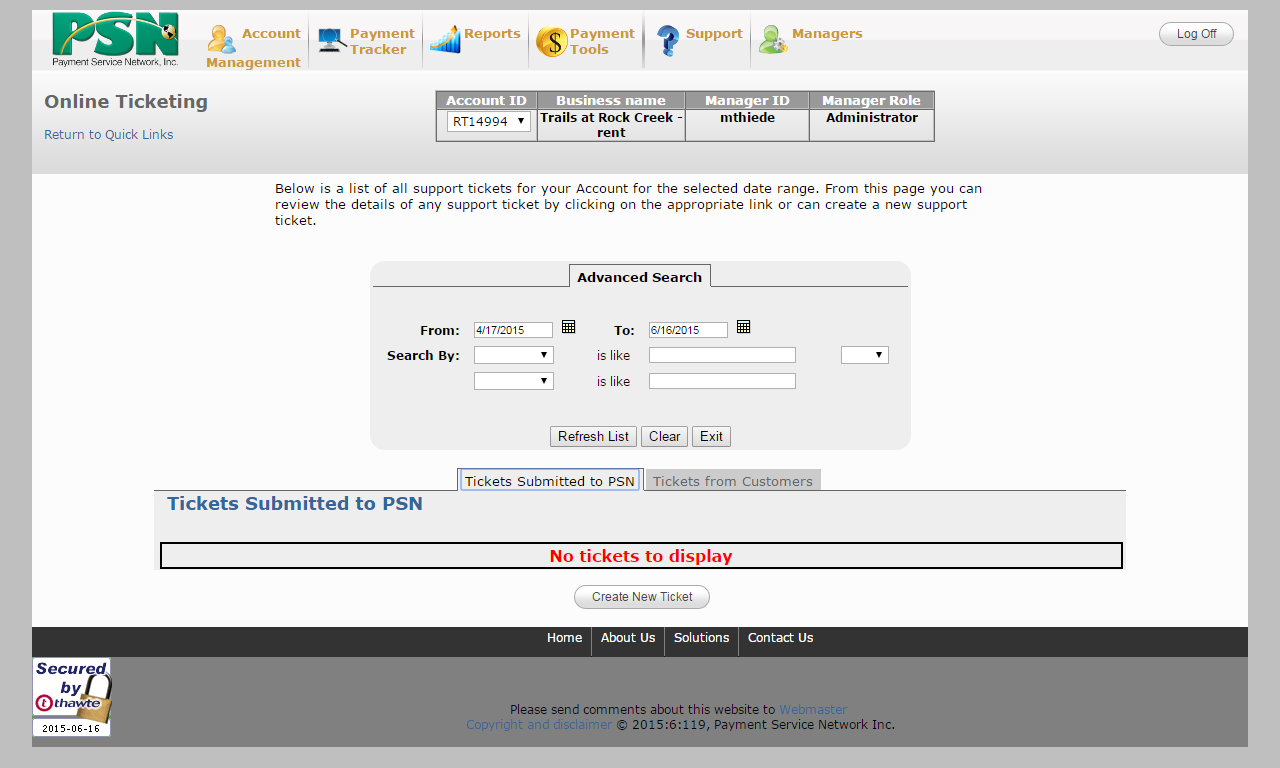 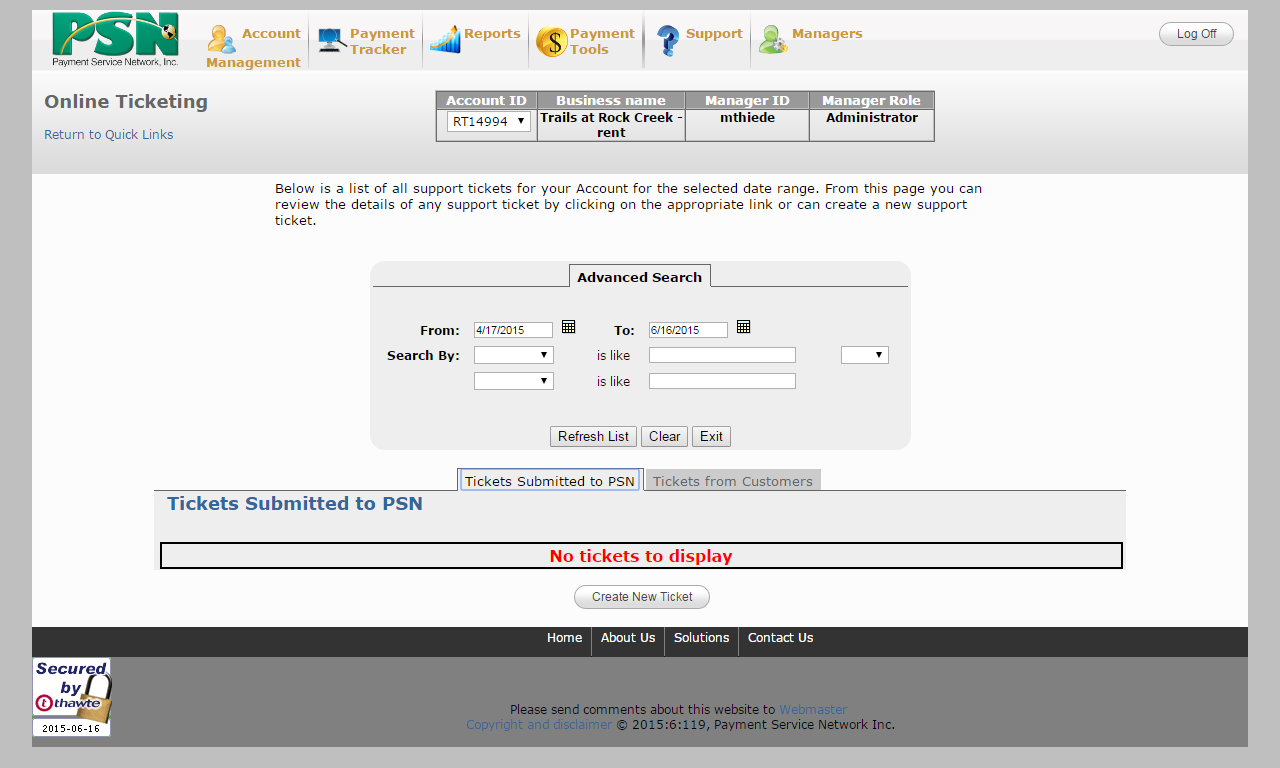 If you have an issue with the PSN system, it is best to submit a ticket. You can track the progress of your ticket. PSN monitors the ticket to make sure your request is being addressed.
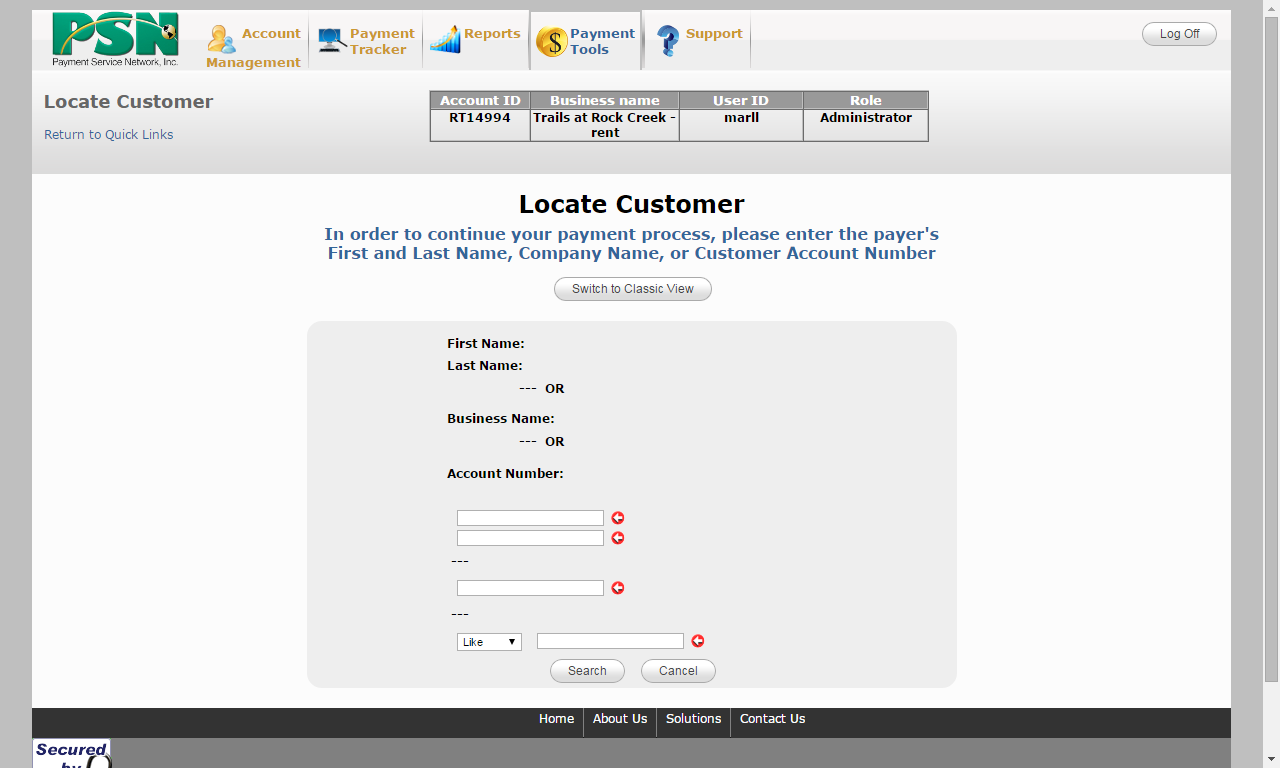 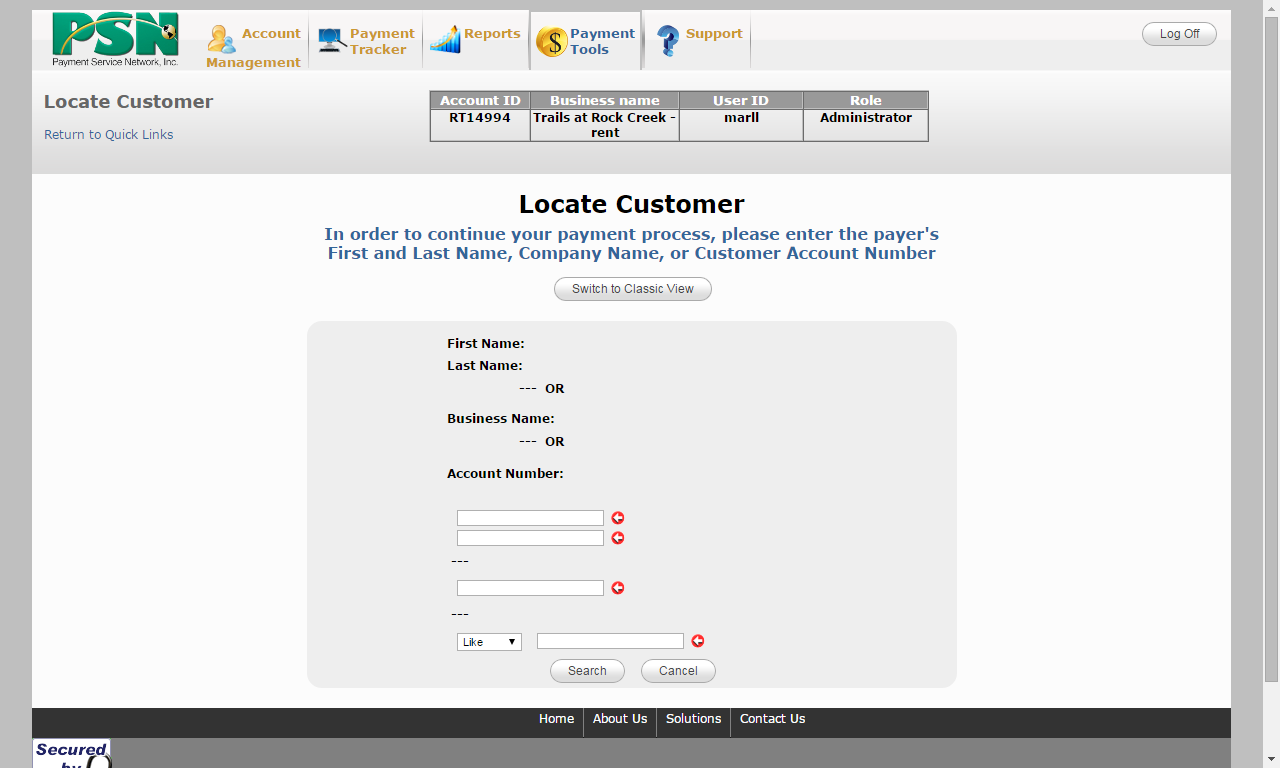 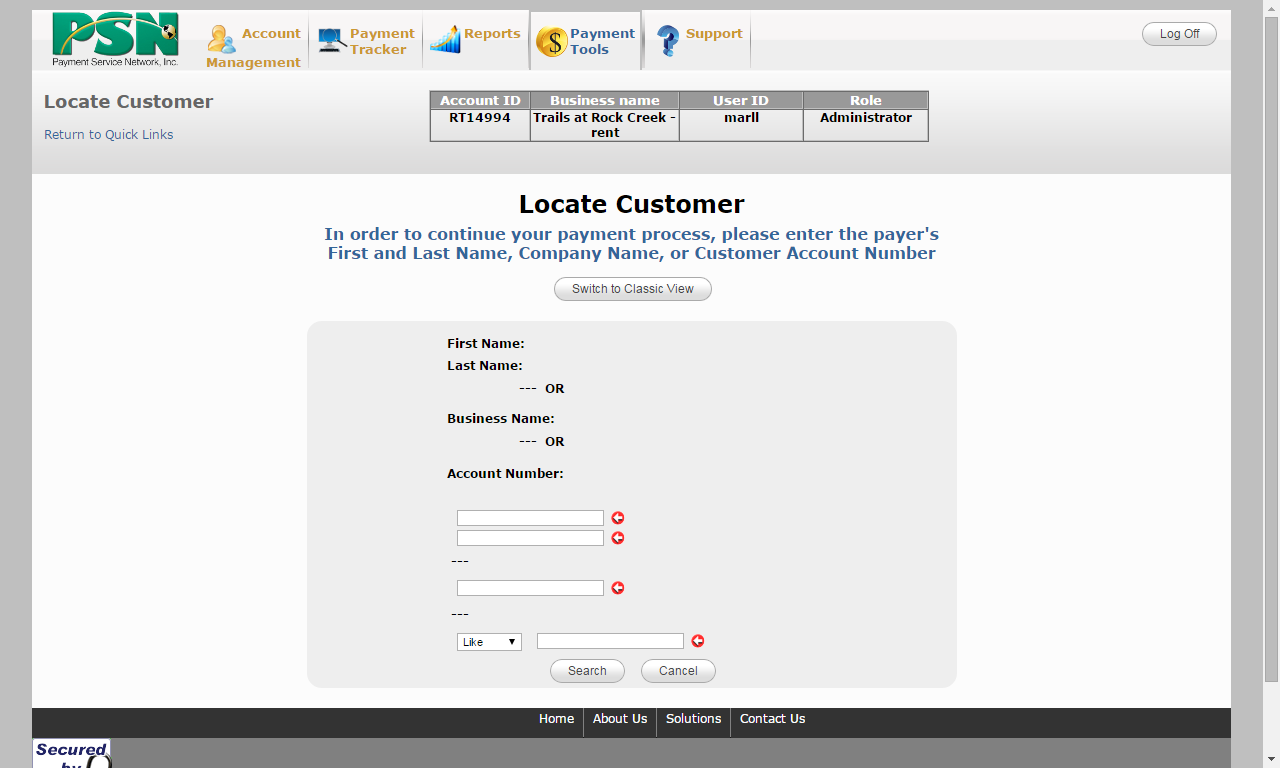 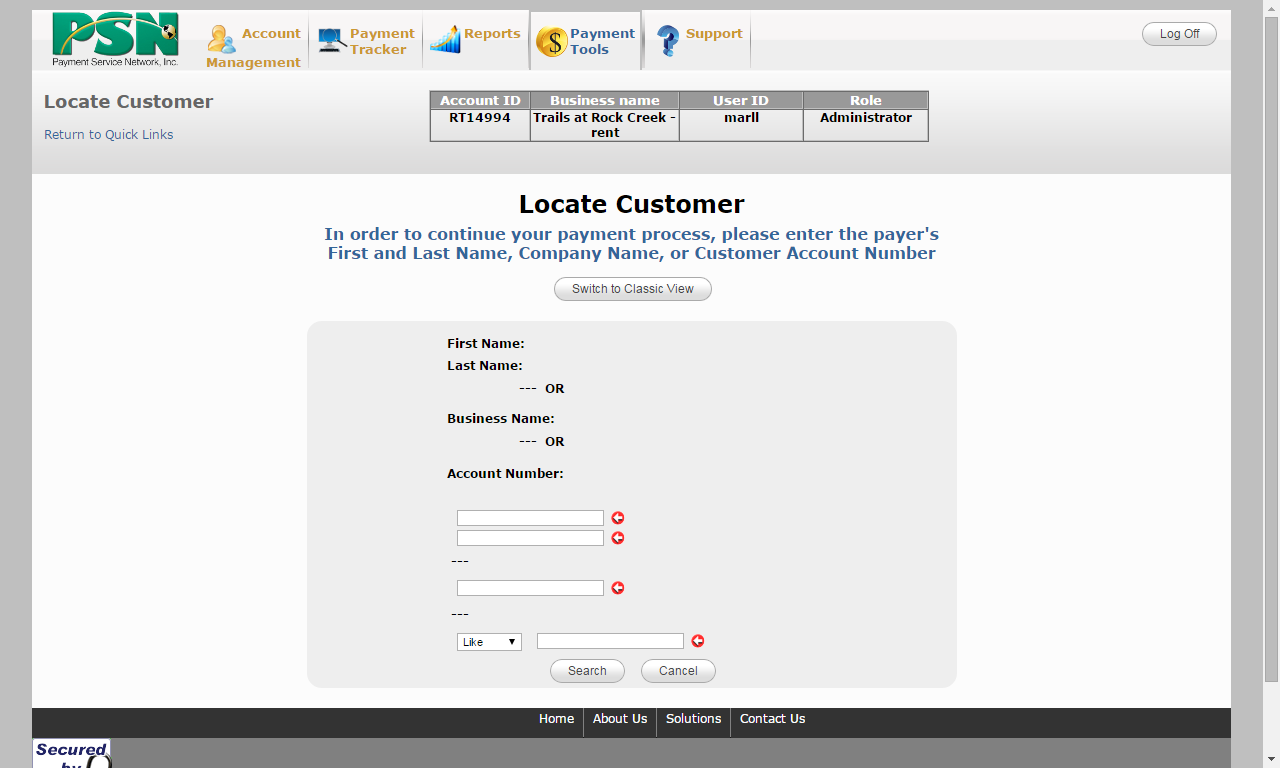 IMPORTANT: Be very specific in describing the issue—there can never be too much information!
NEXT
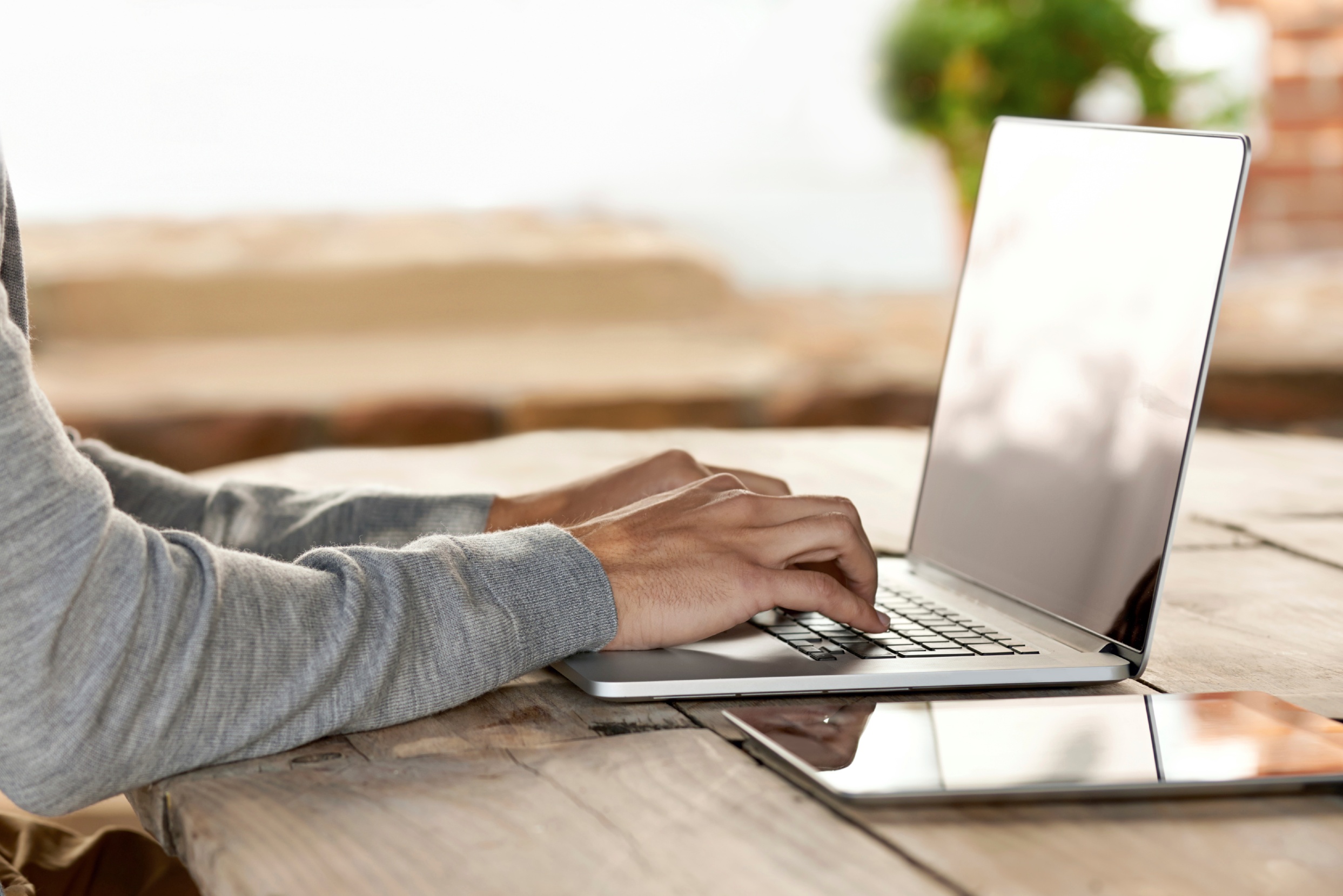 That’s it
Return to the AMC and take a look around.




	If you need more assistance, contact your Service Account Manager.